В гостях у сказки
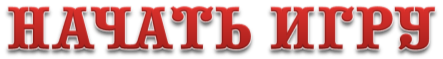 В гостях у сказки
Отгадай загадку
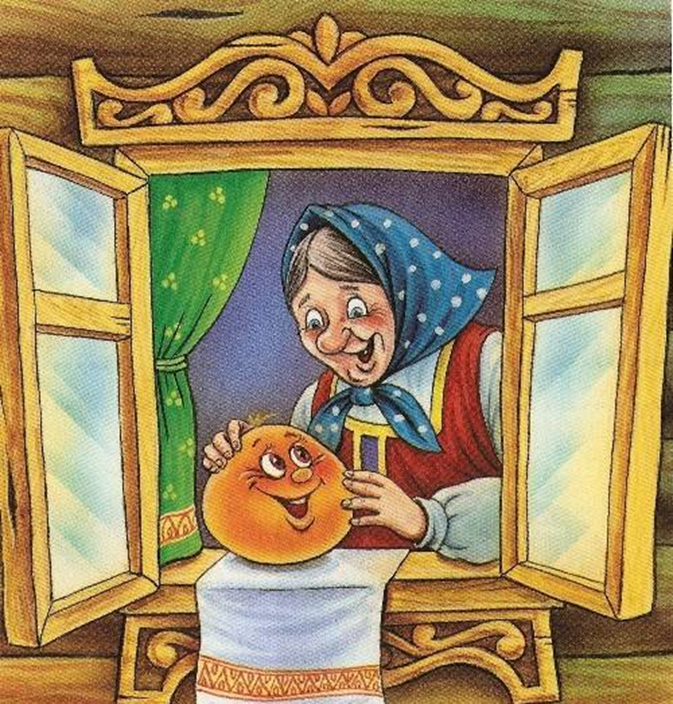 Он от бабушки ушёл,И от дедушки ушёл,Песни пел под синим небом,Для лисы он стал обедом.
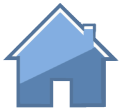 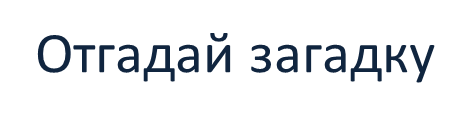 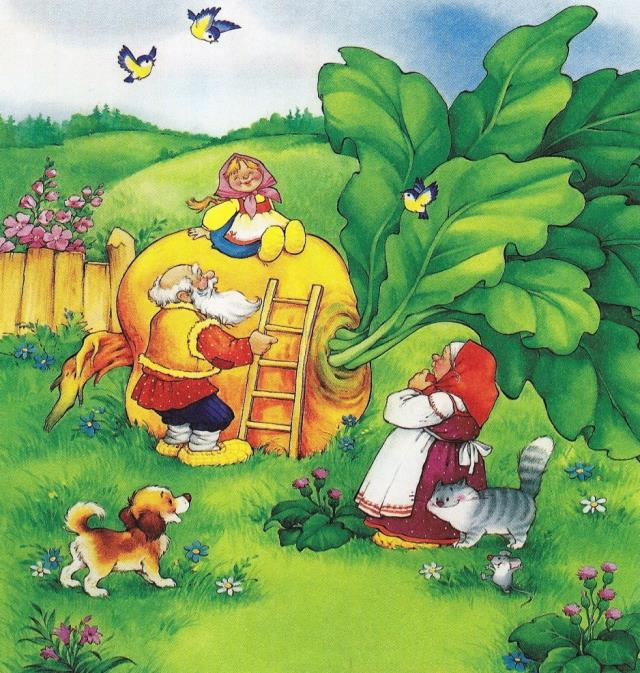 Выросла она на грядке.
И тянули по порядку:
дедка, бабка, внучка, Жучка –
не смогли! – большая штучка!
Кошка с мышкой лишь пришли –
сразу вытянуть смогли!
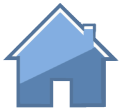 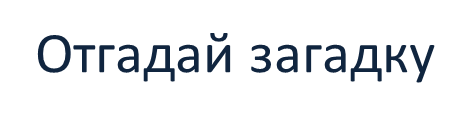 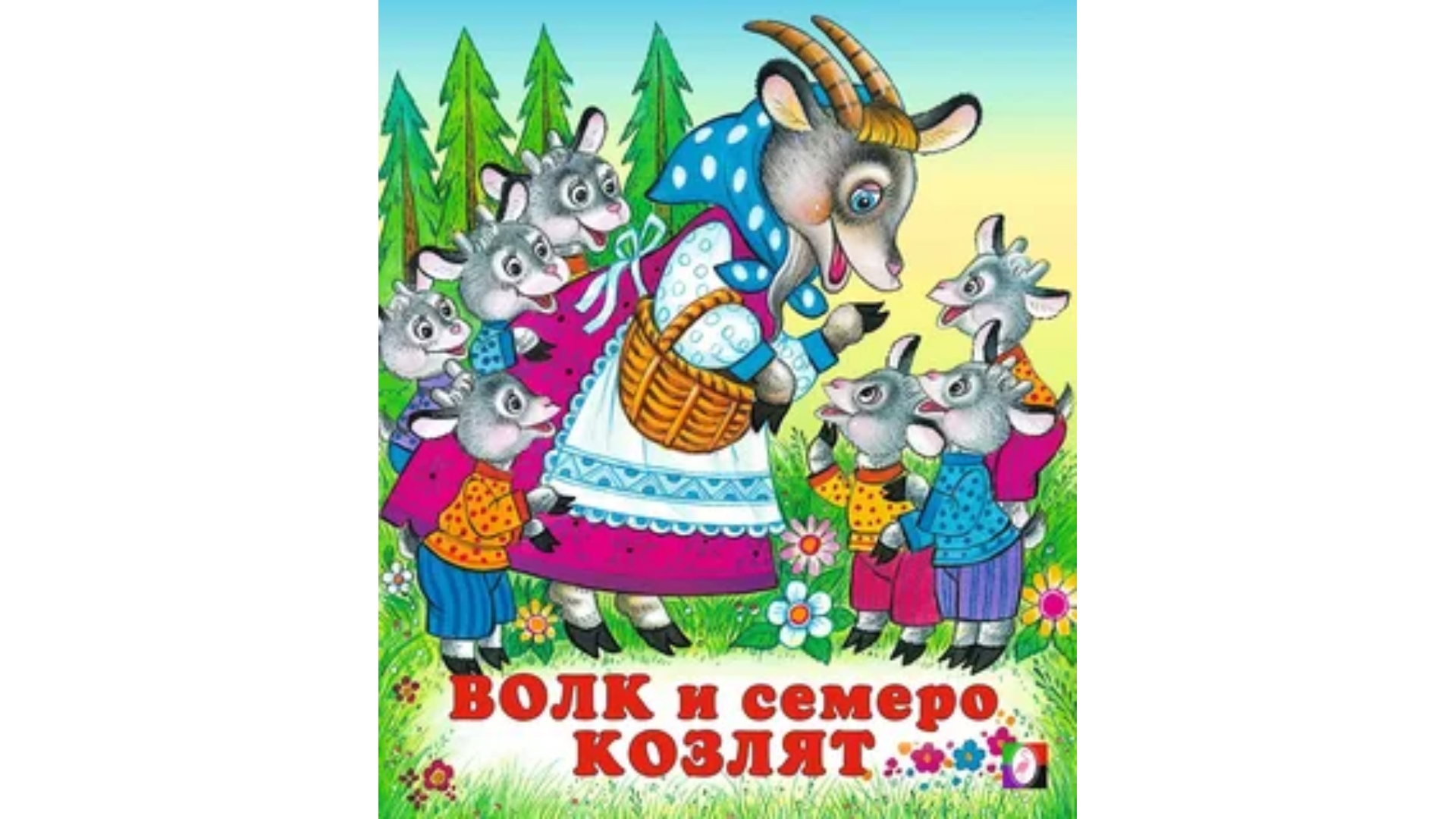 Ждали маму с молоком,А пустили волка в дом.Кто же этиМаленькие дети?
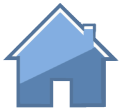 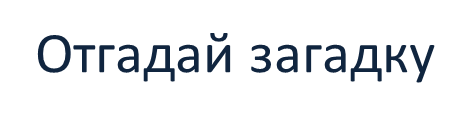 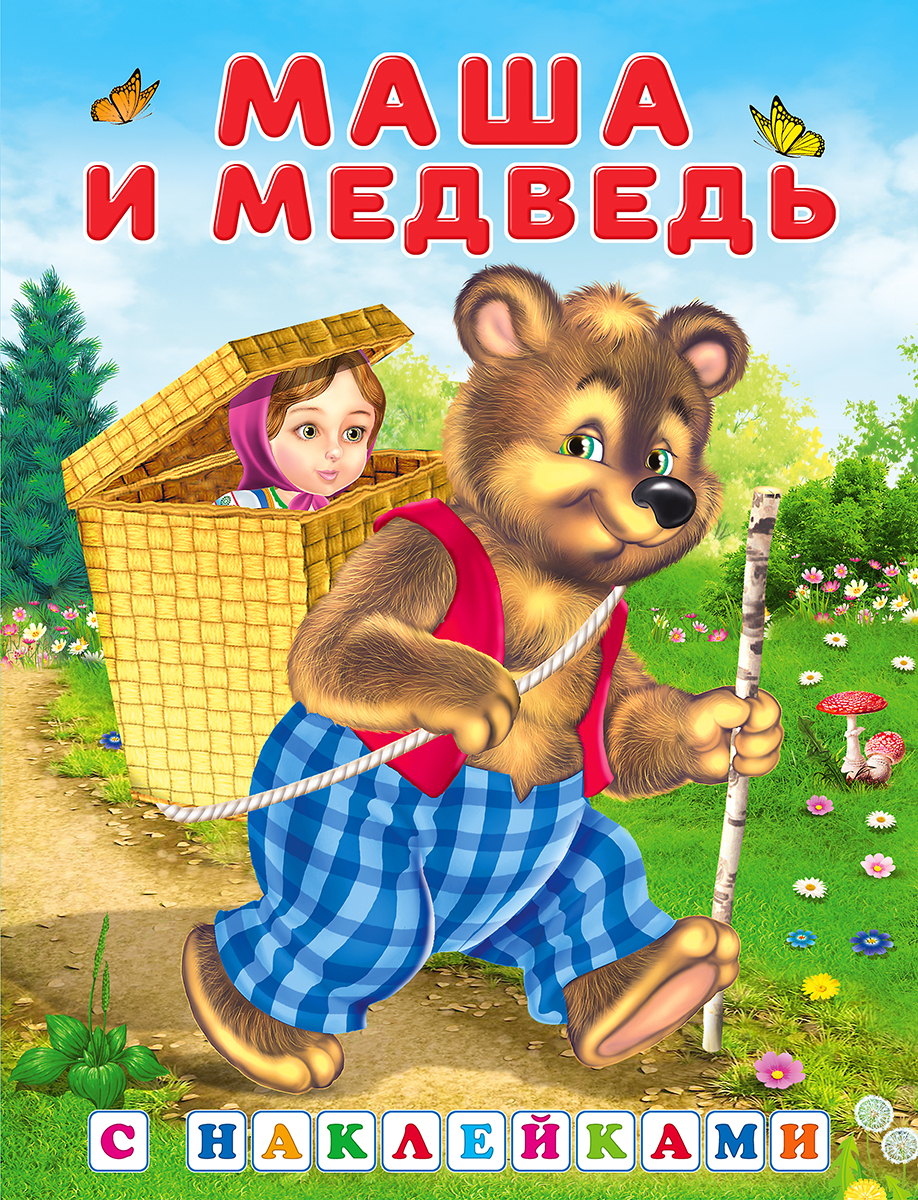 А дорога далека,А корзинка – нелегка,Сесть бы на пенек,Съесть бы пирожок.
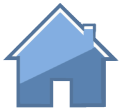 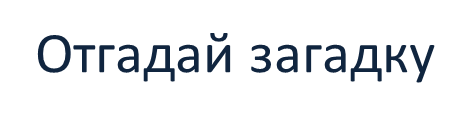 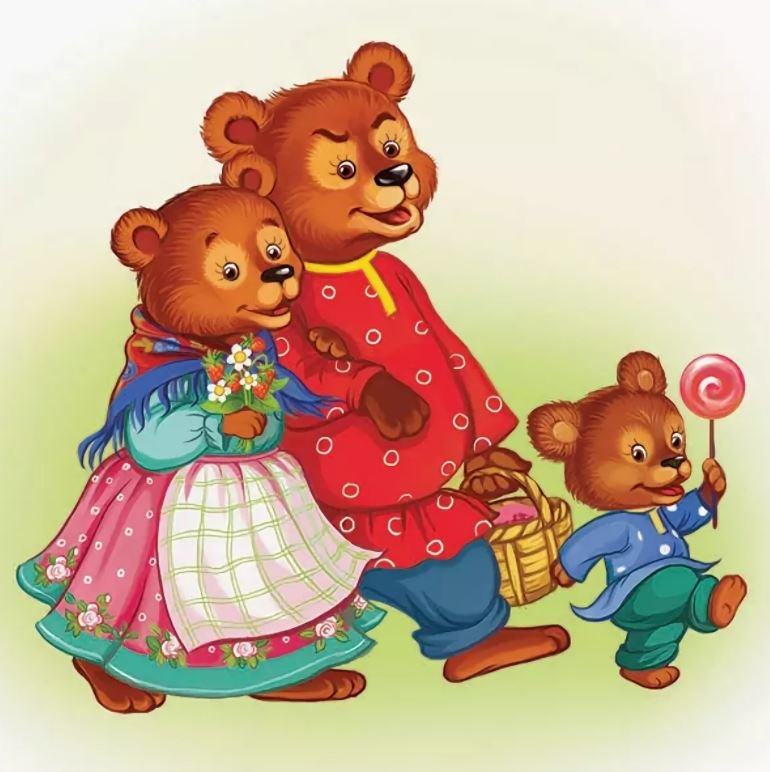 Возле леса на опушкеТрое их живет в избушке.Там три стула и три кружки.Три кровати, три подушки.Угадайте без подсказки,Кто герои этой сказки?
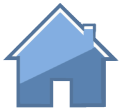 Кто съел колобка?
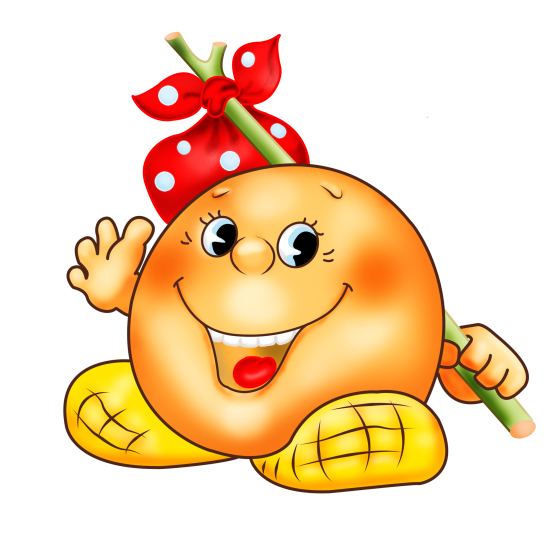 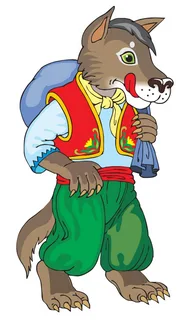 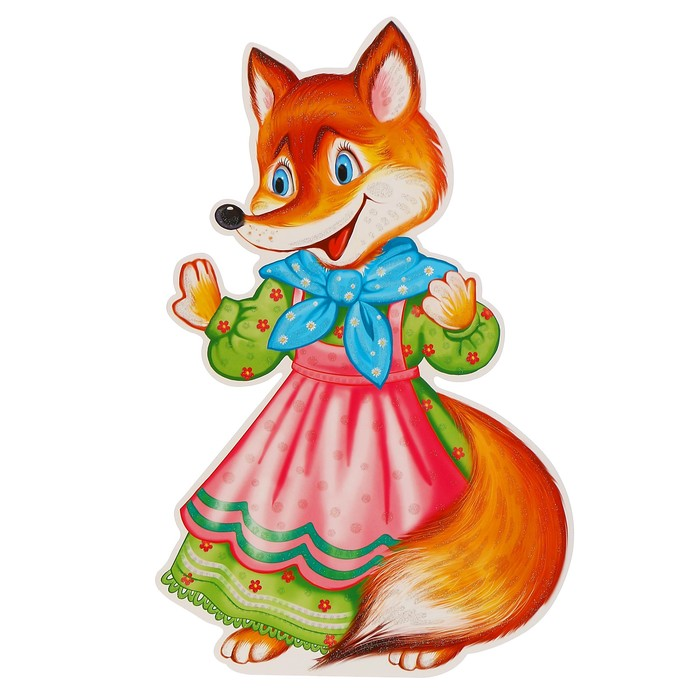 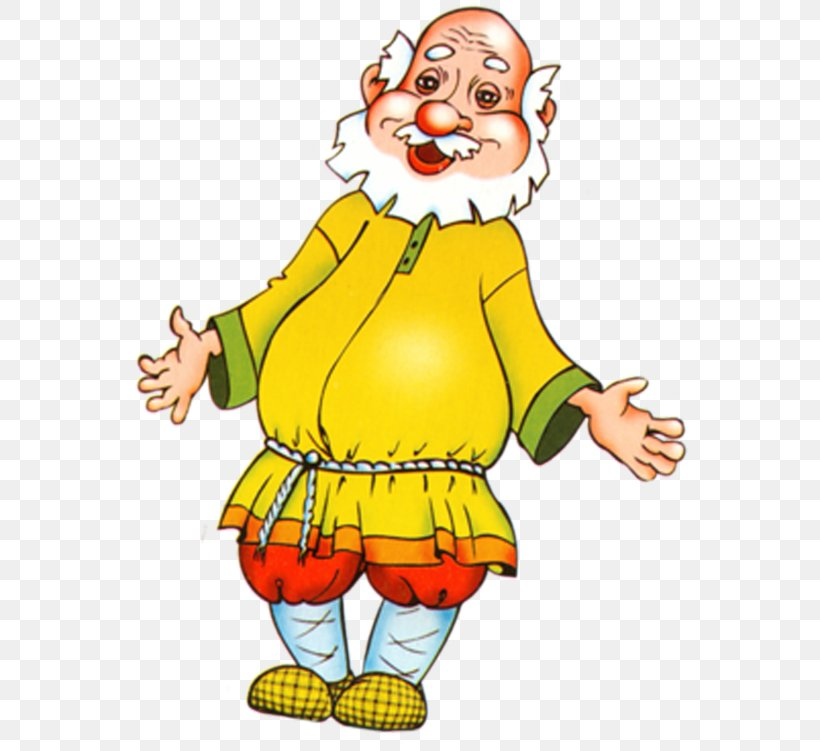 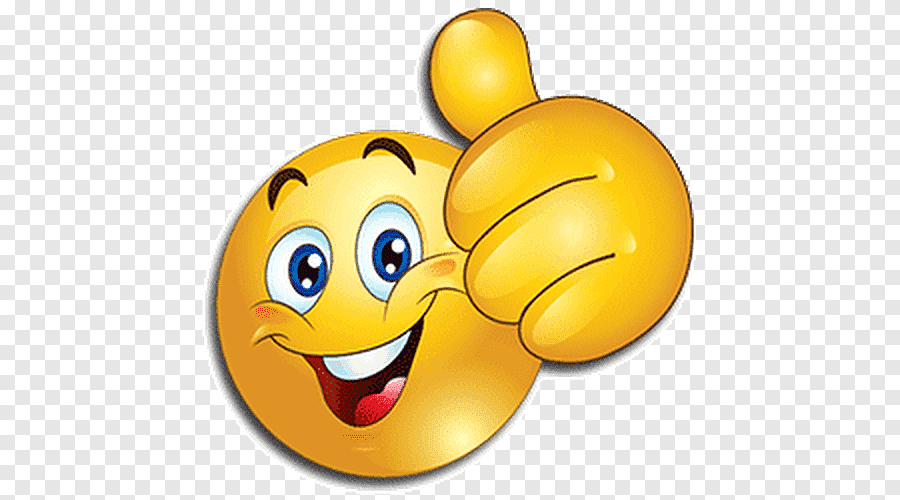 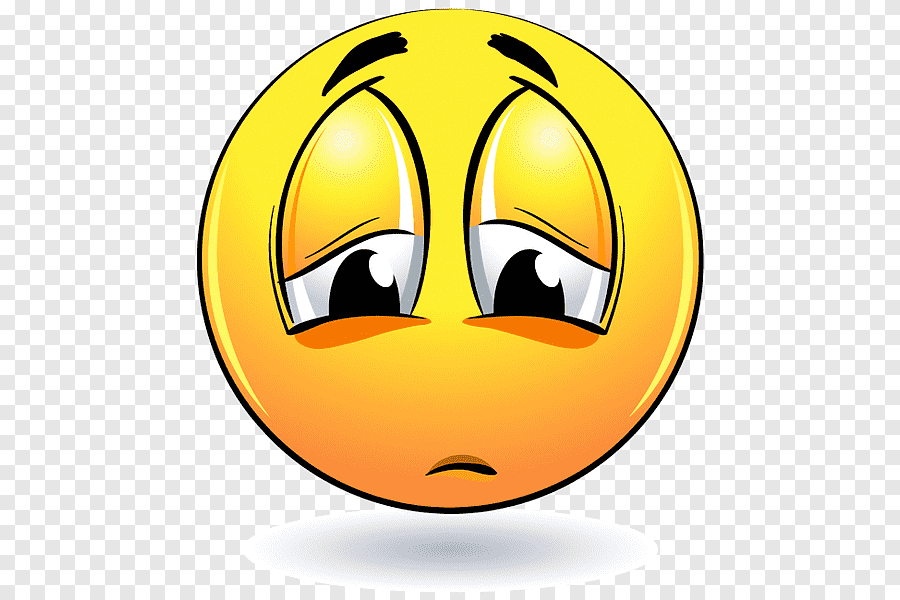 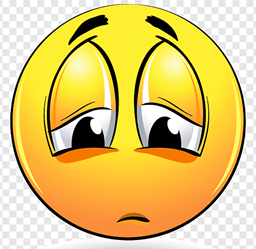 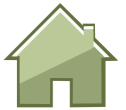 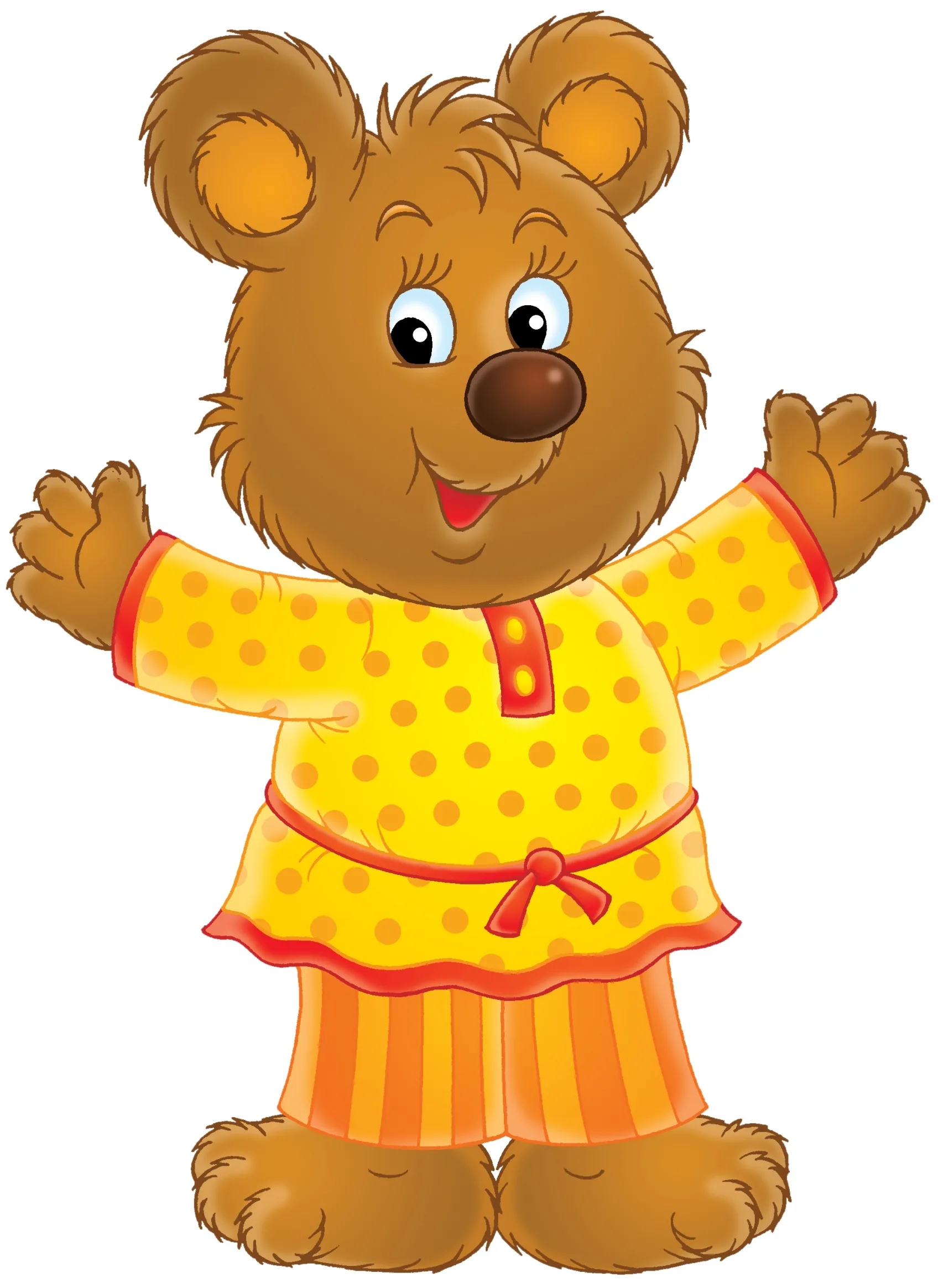 Кто разрушил Теремок?
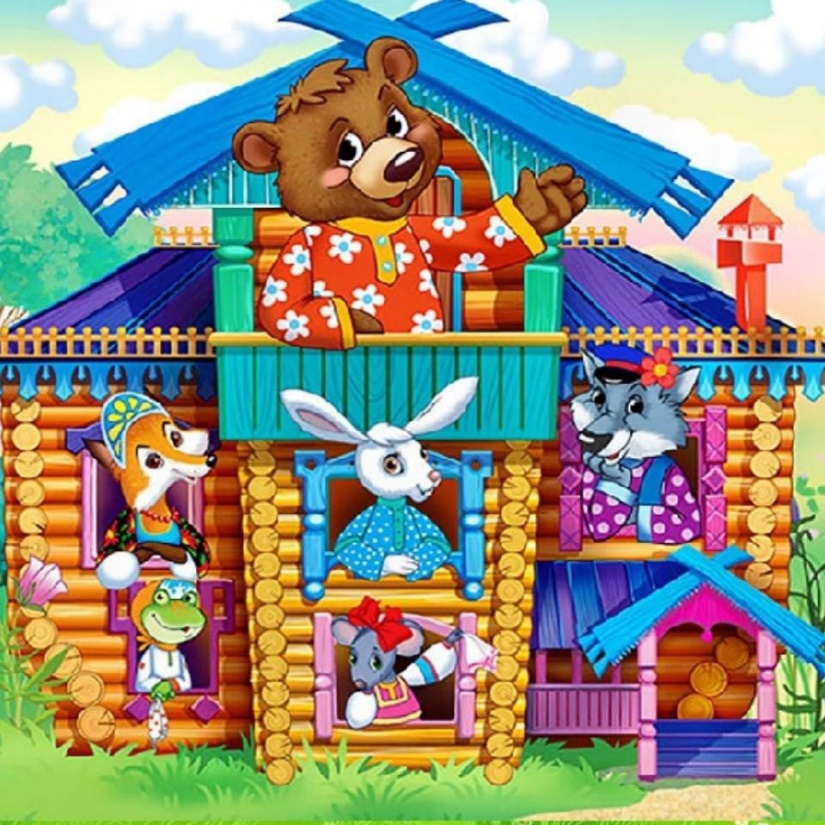 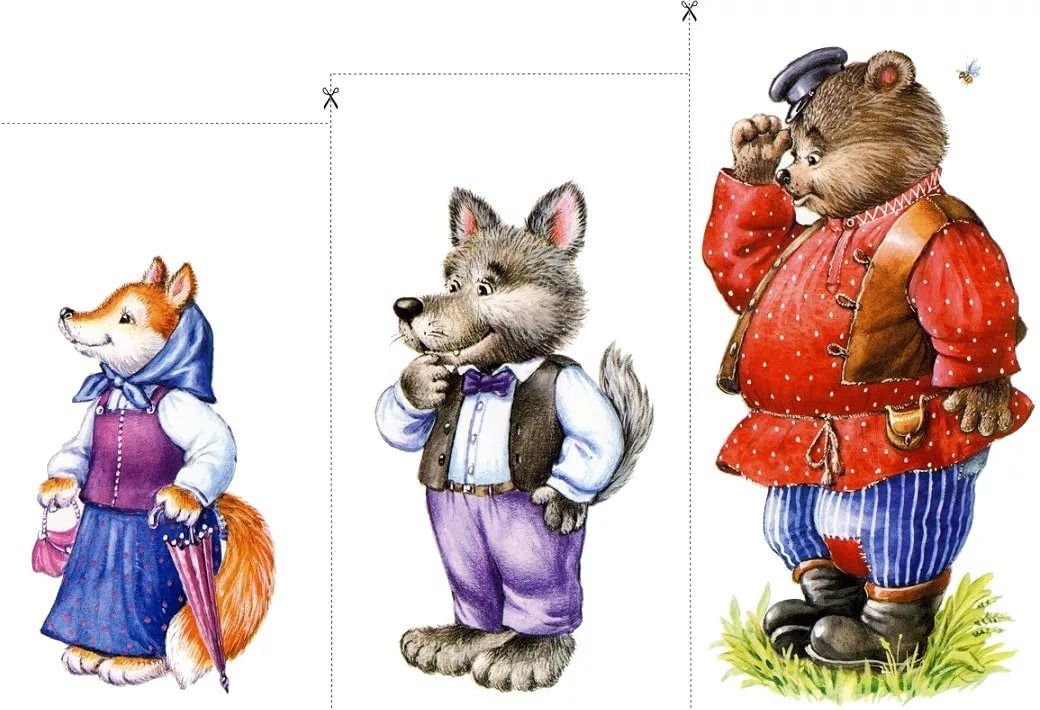 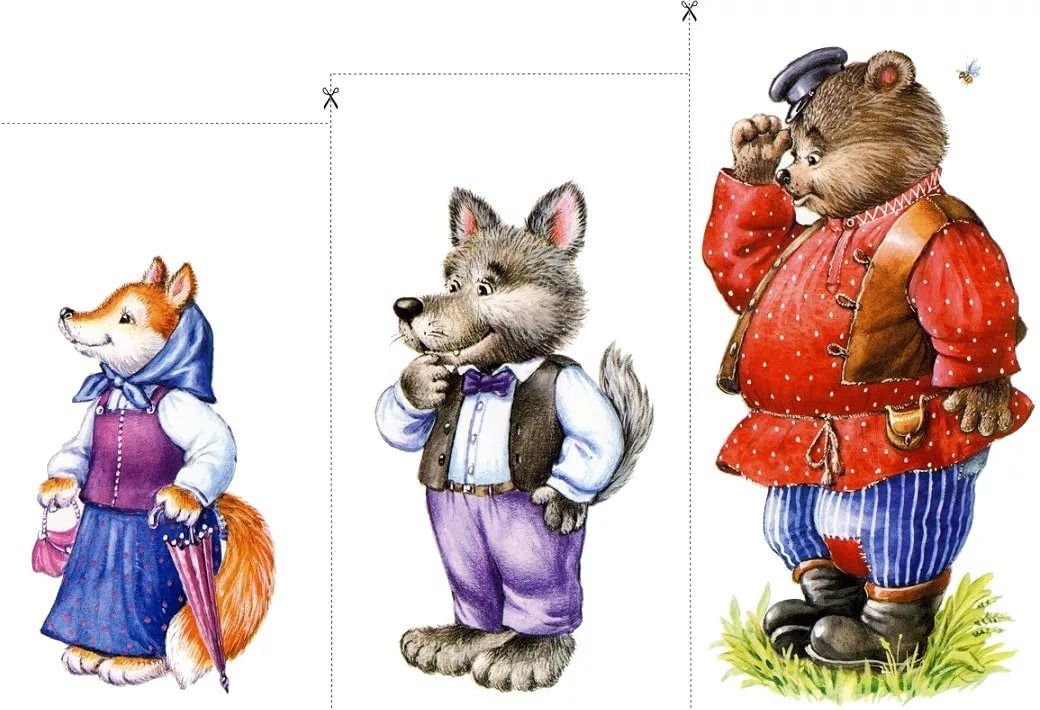 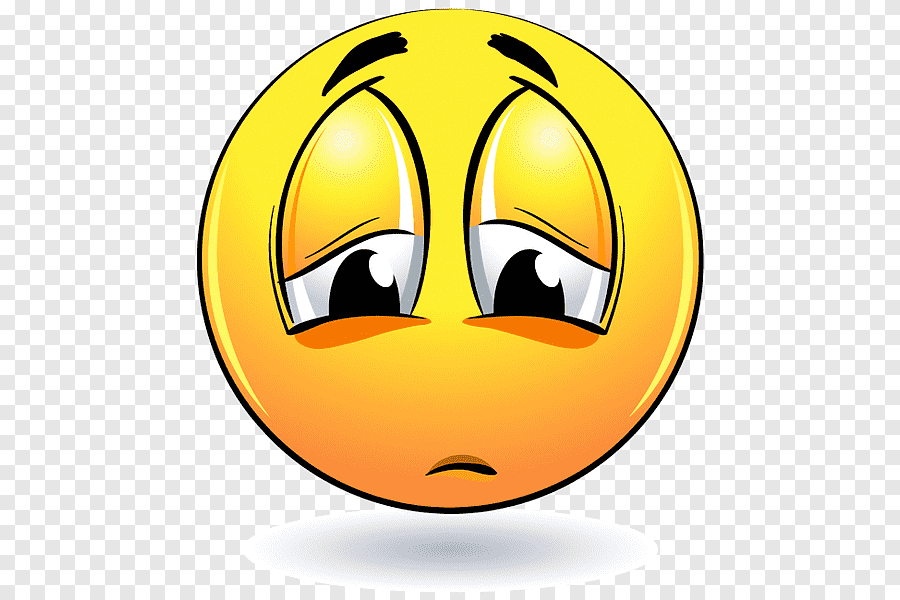 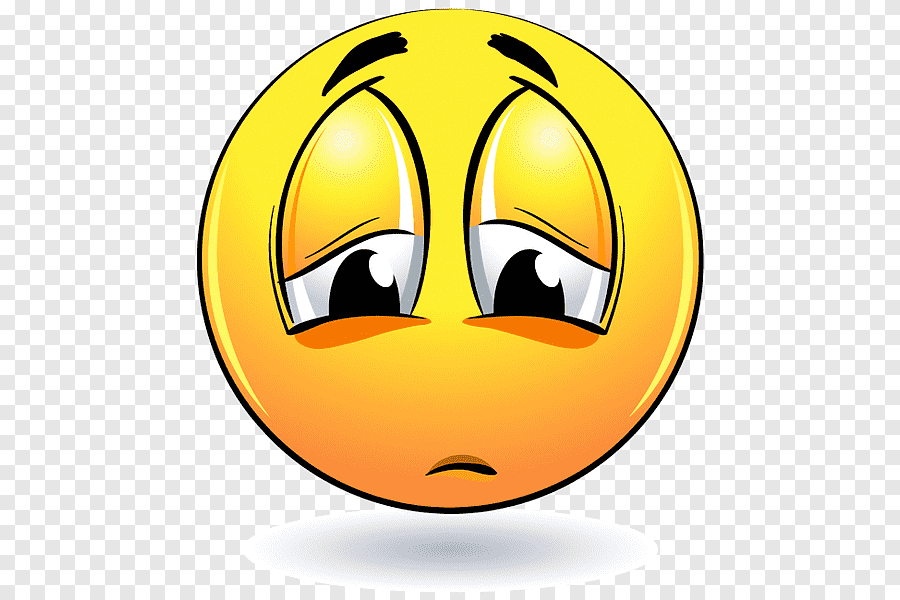 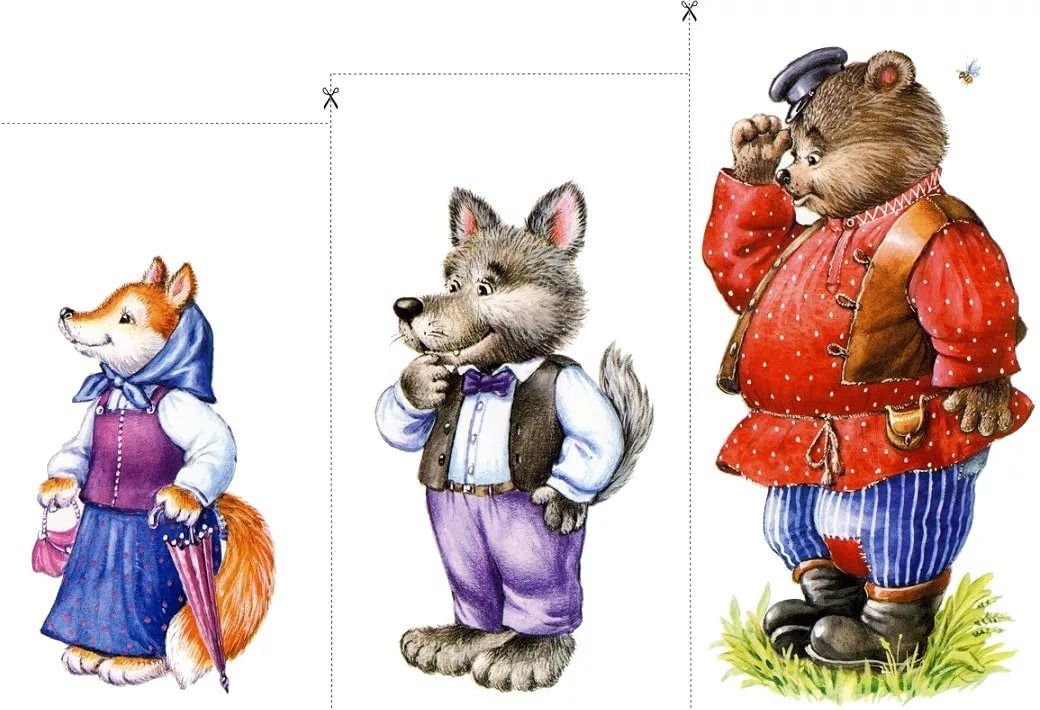 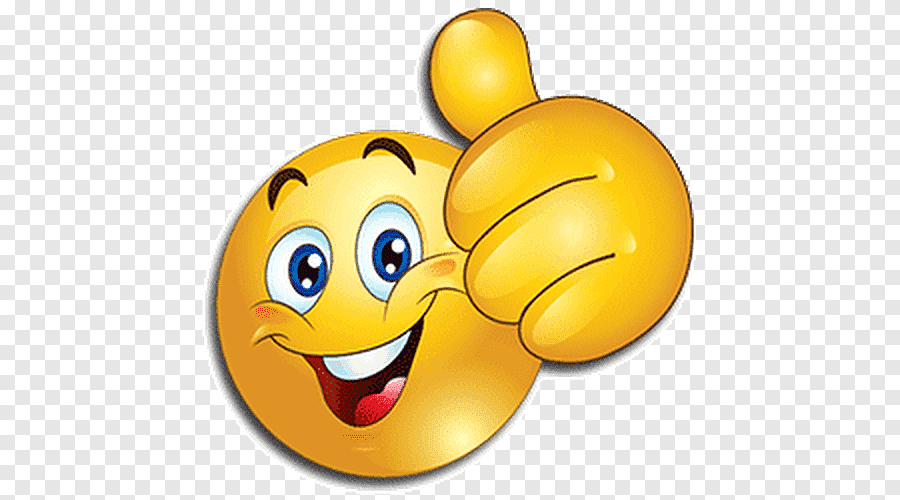 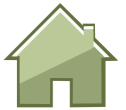 Кто разбил яичко?
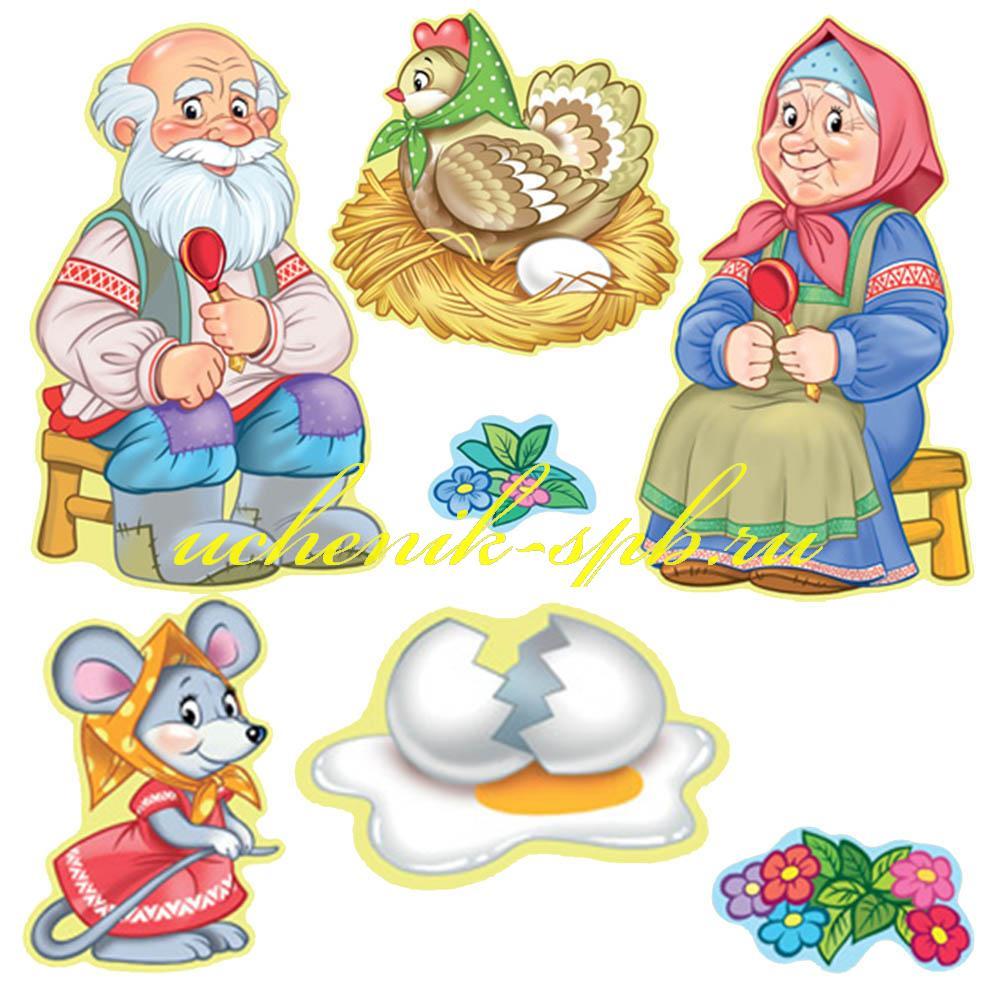 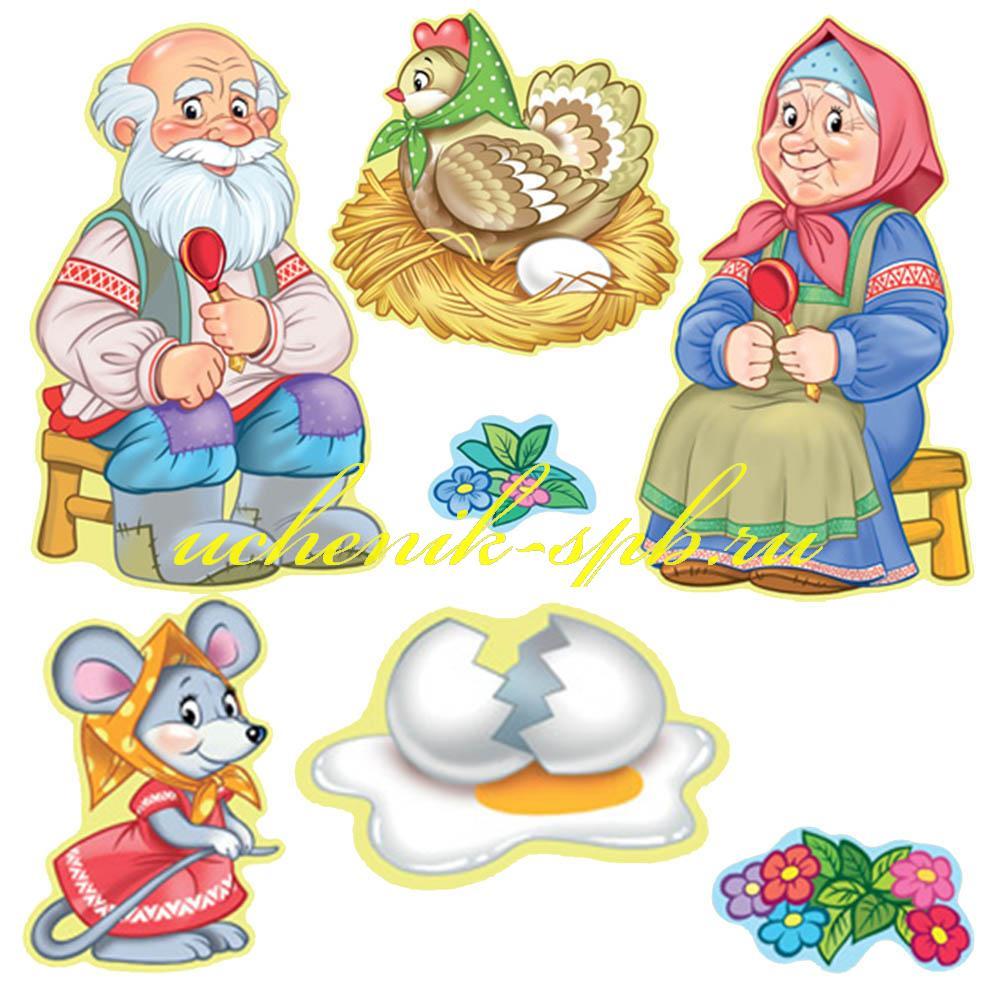 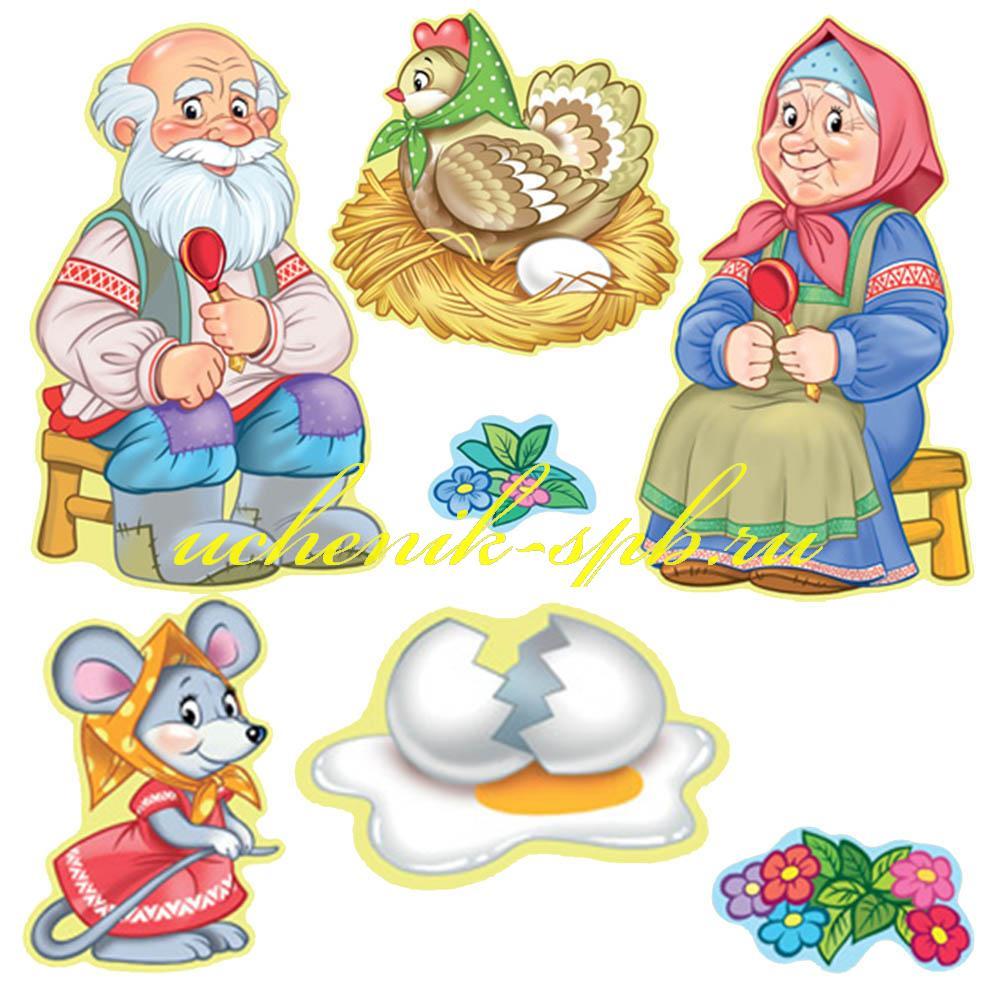 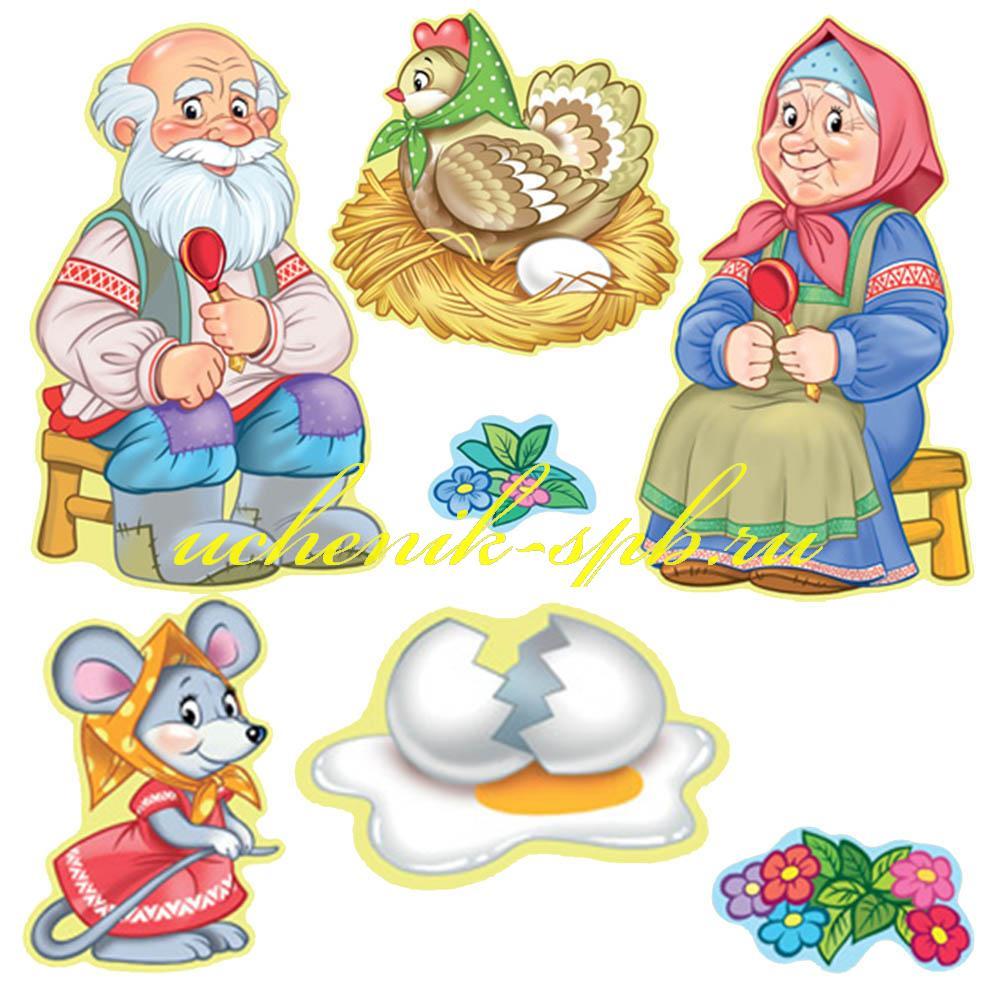 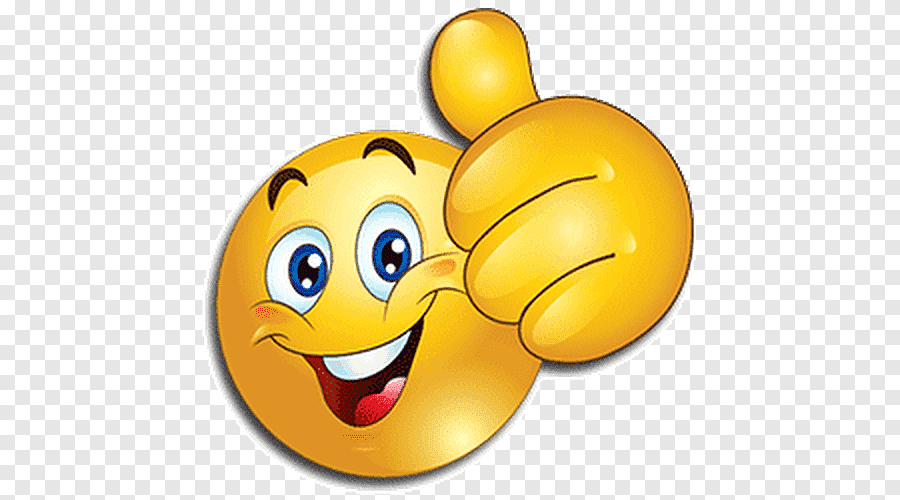 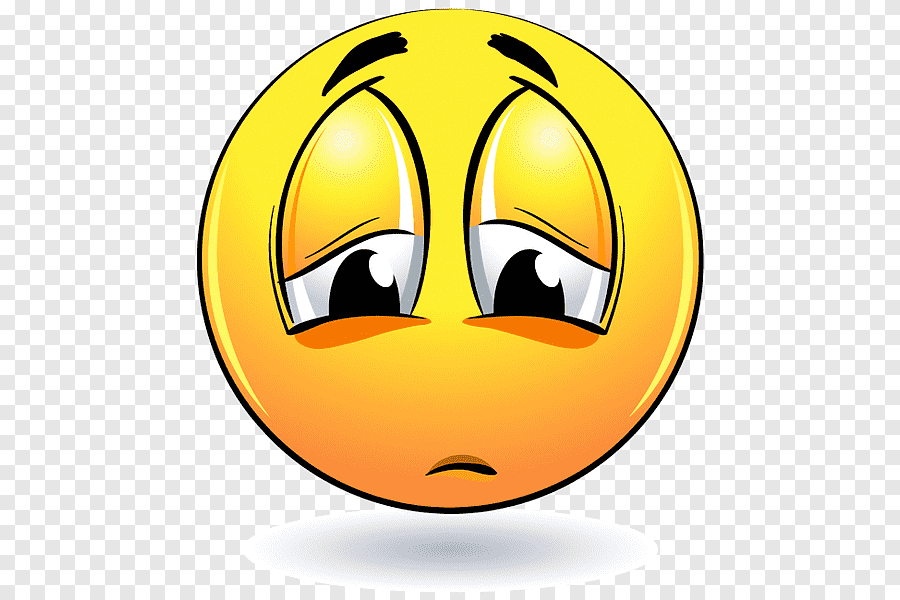 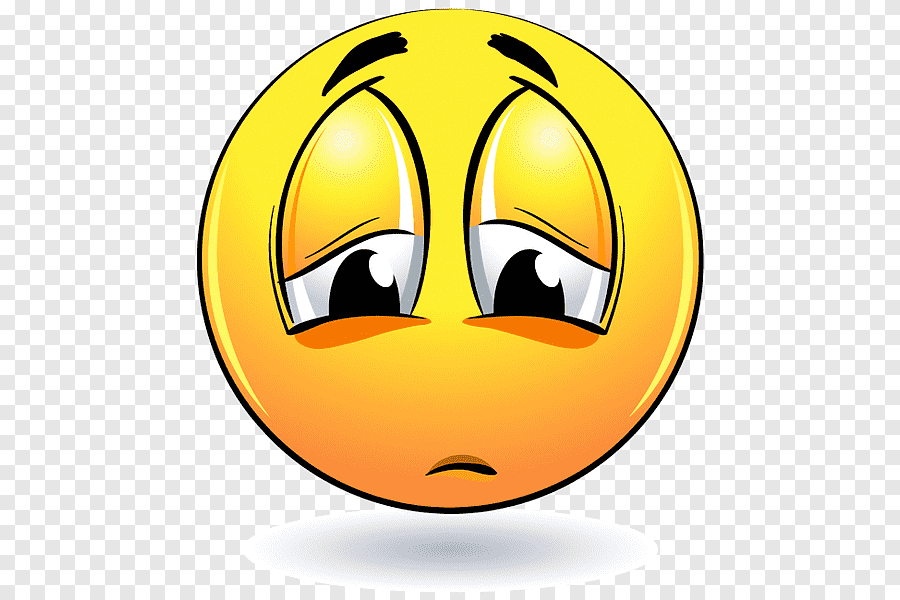 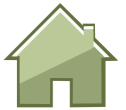 Кто прогнал Лису из домика Зайца?
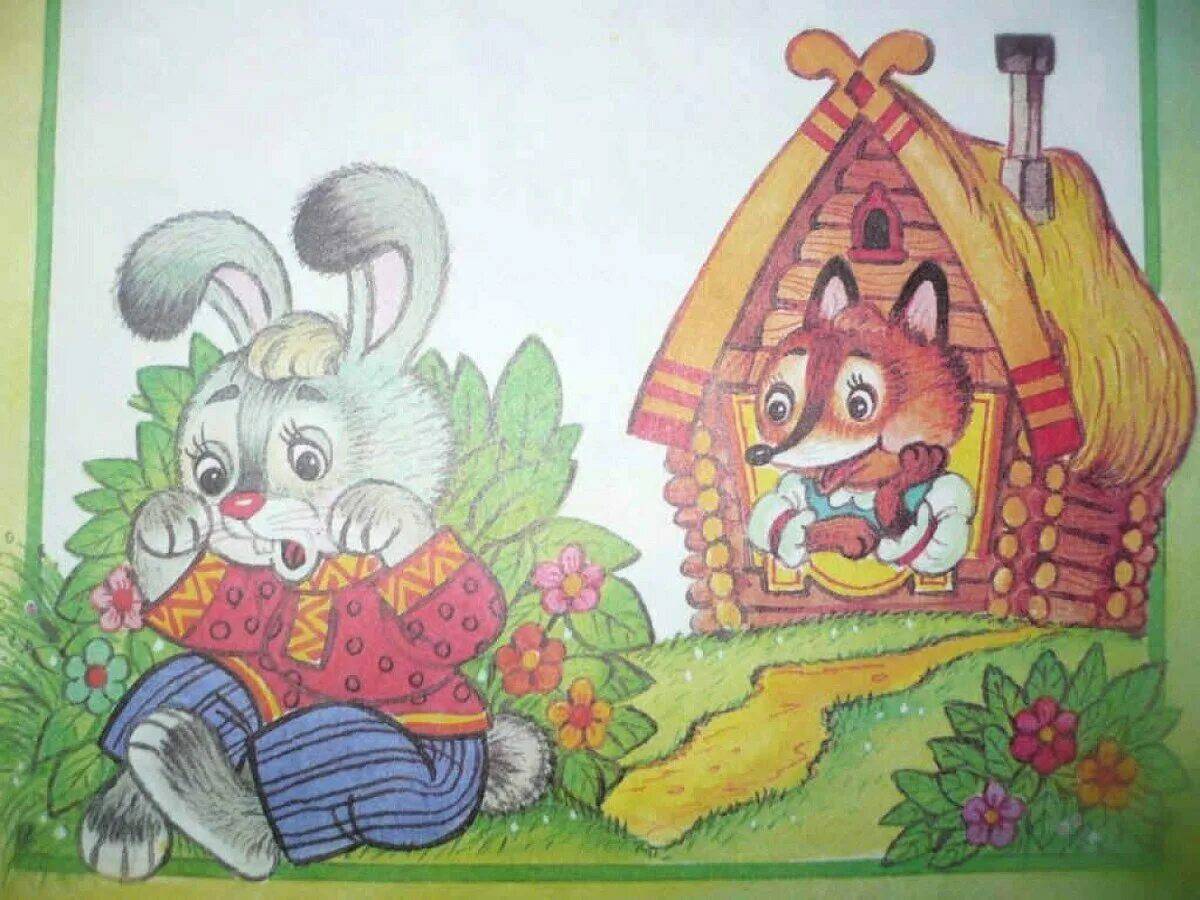 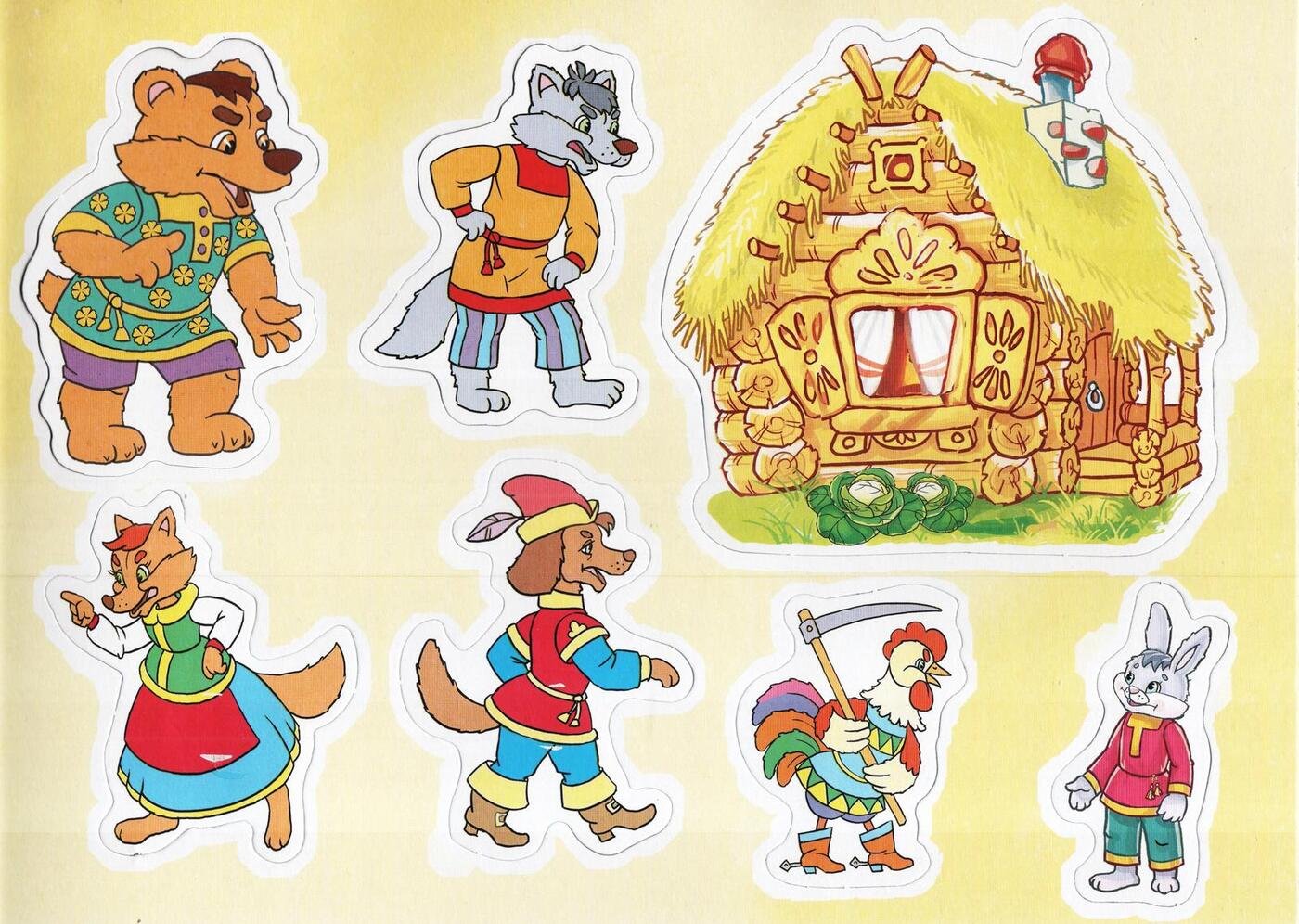 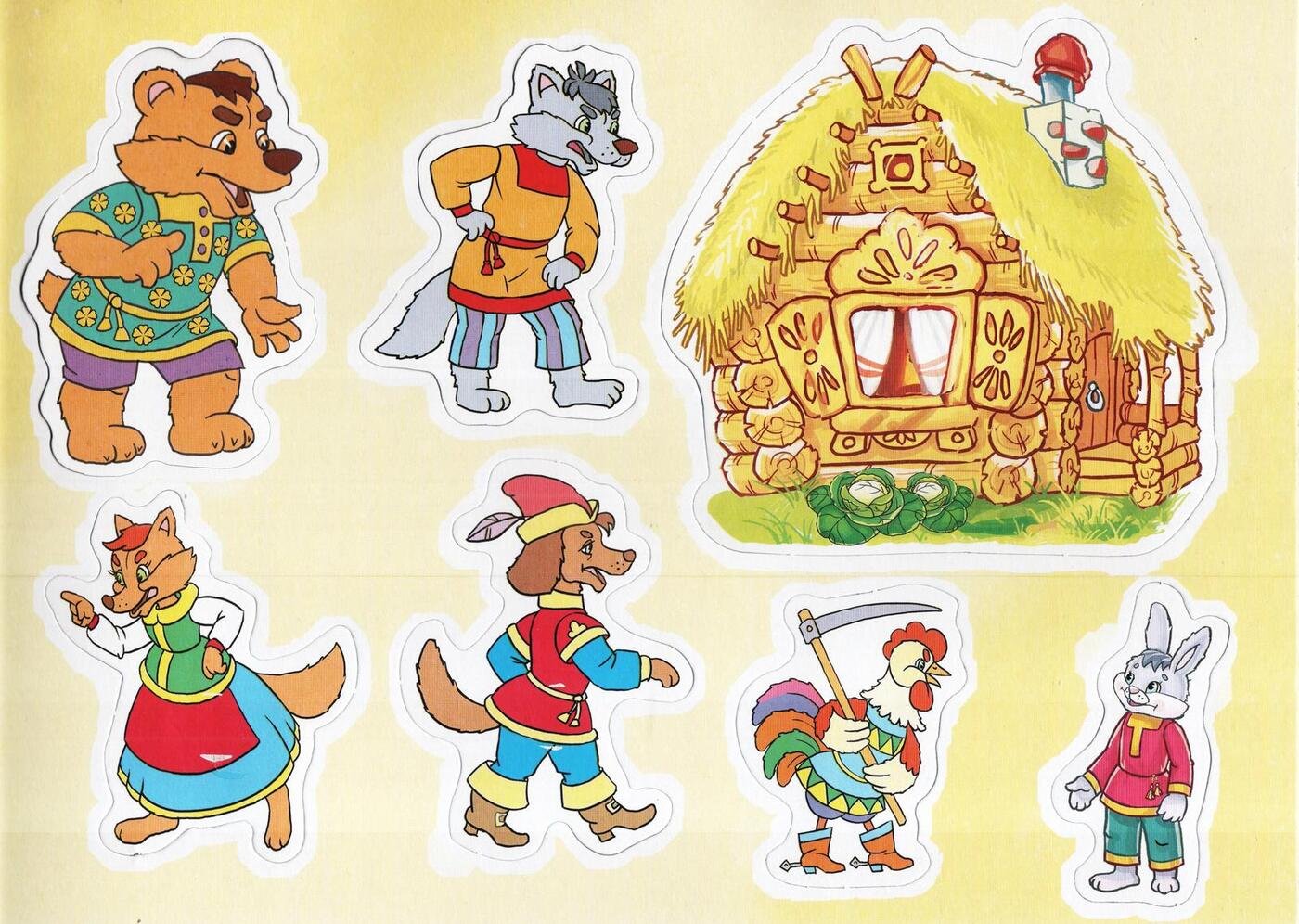 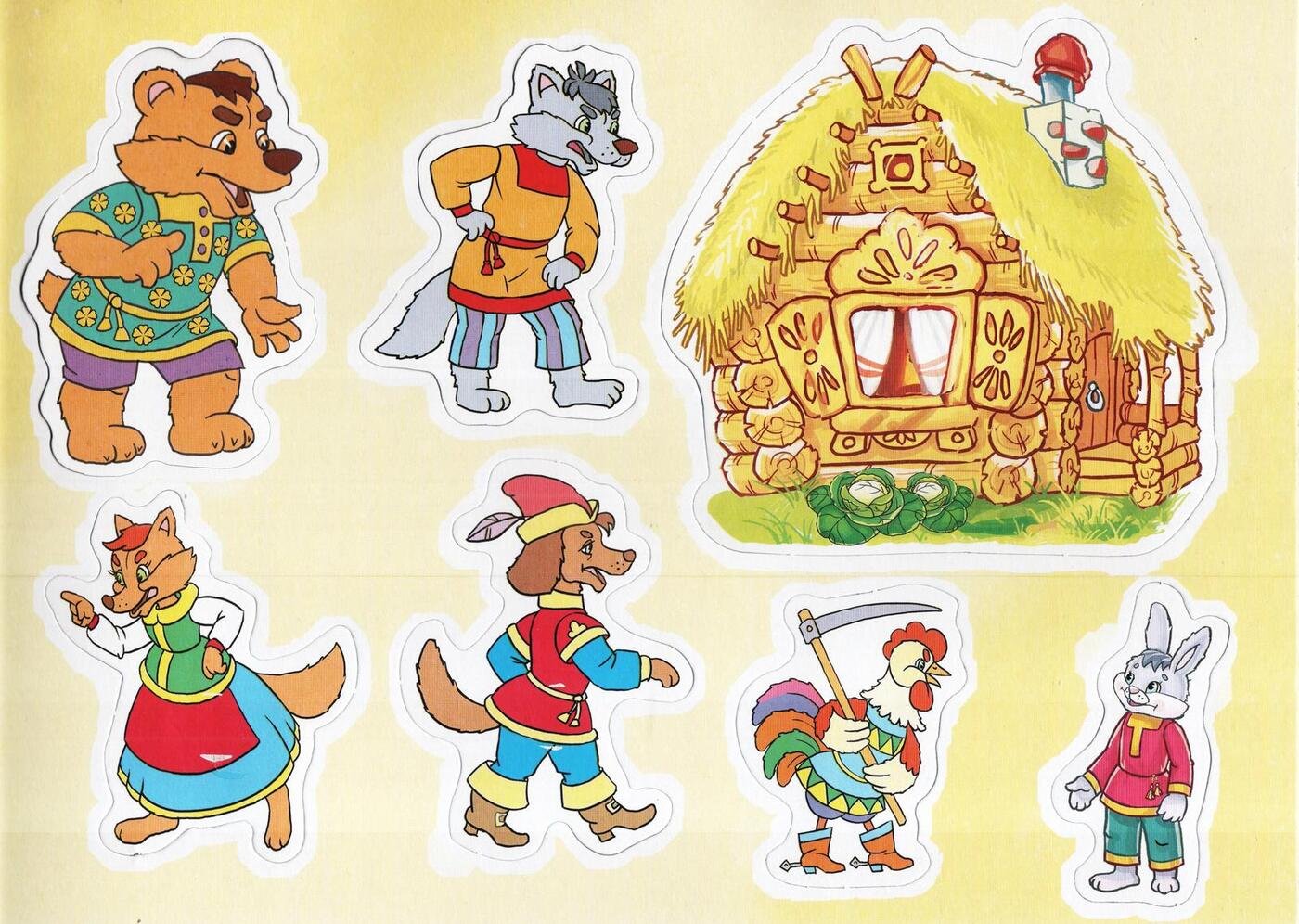 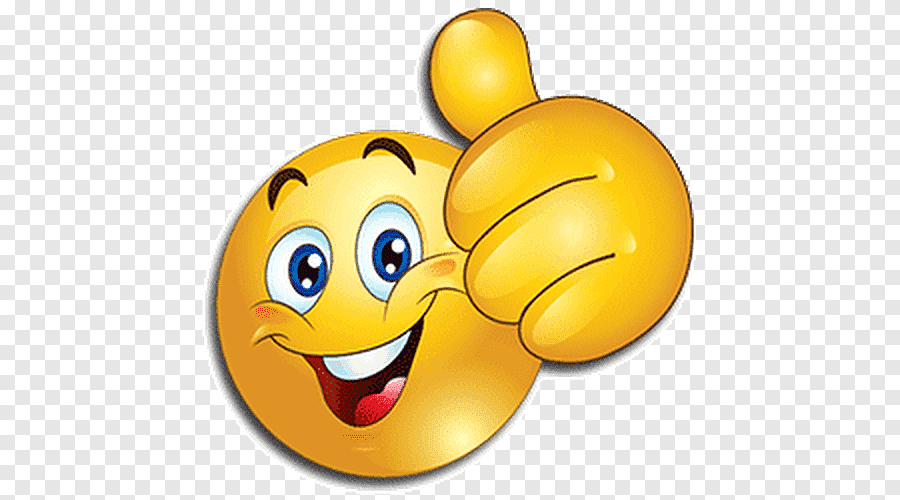 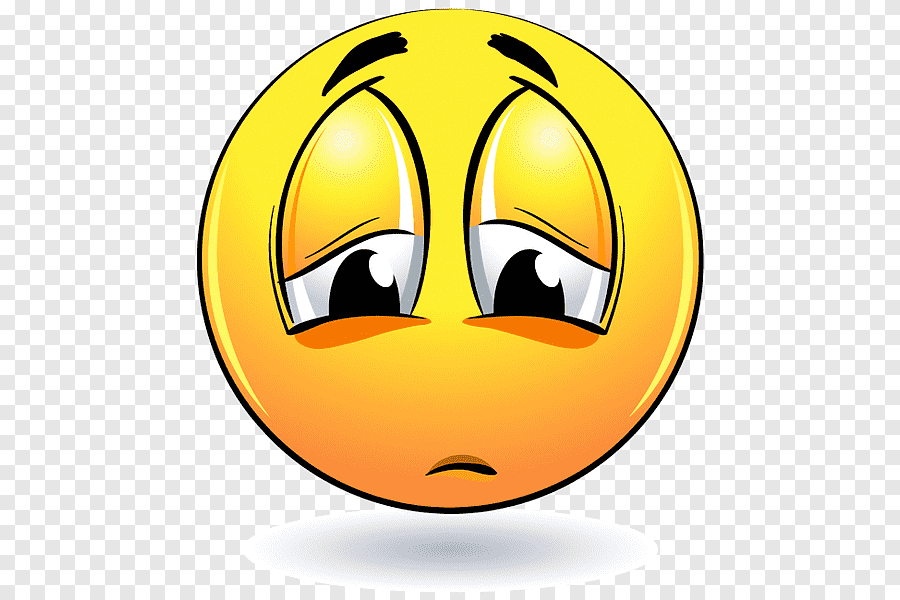 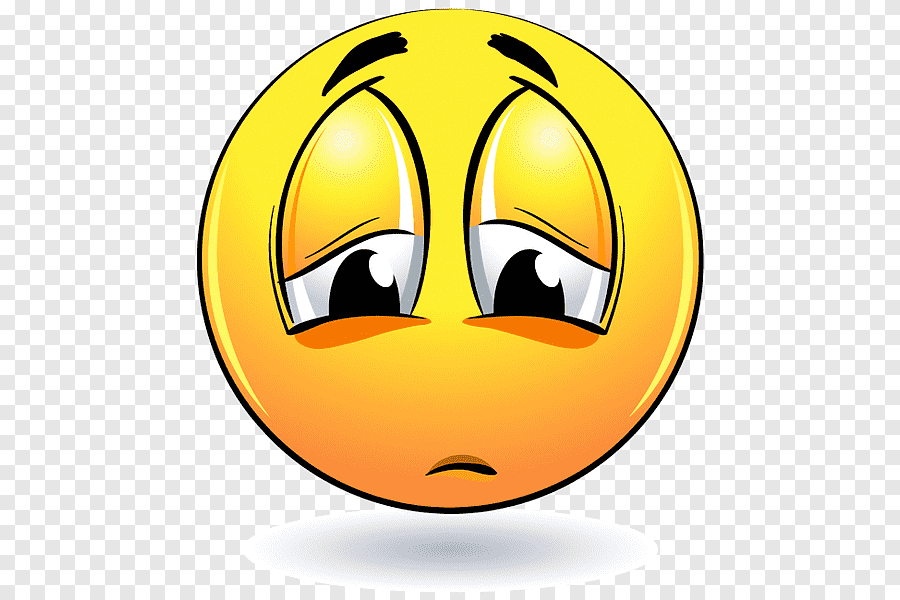 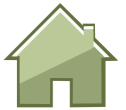 На чьем стульчике качалась Маша и сломала его?
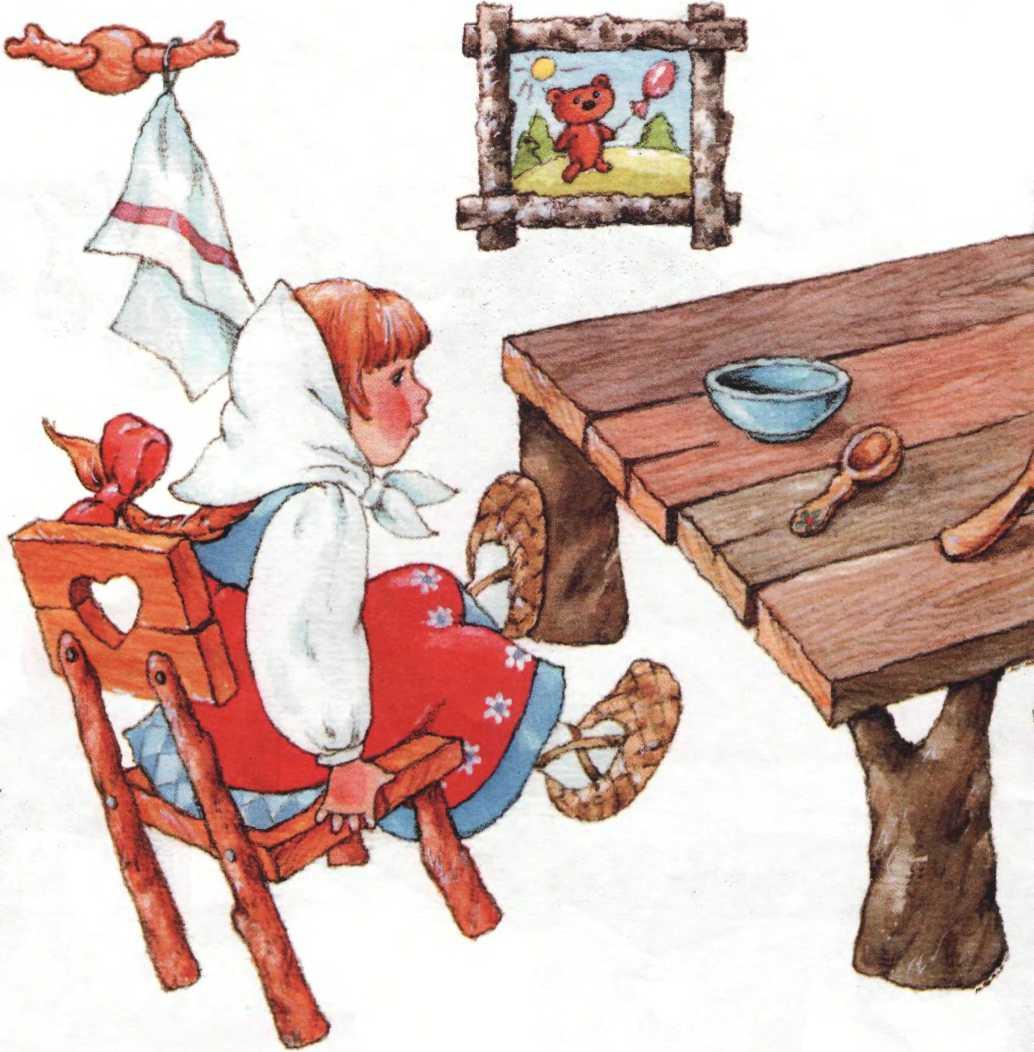 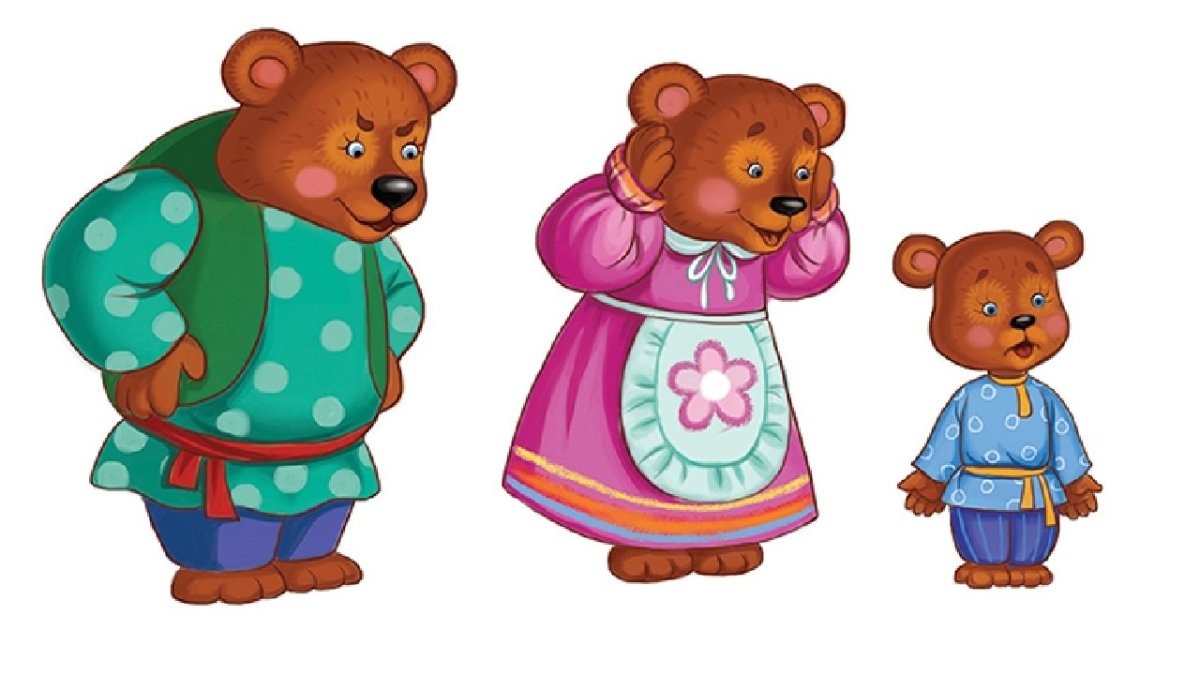 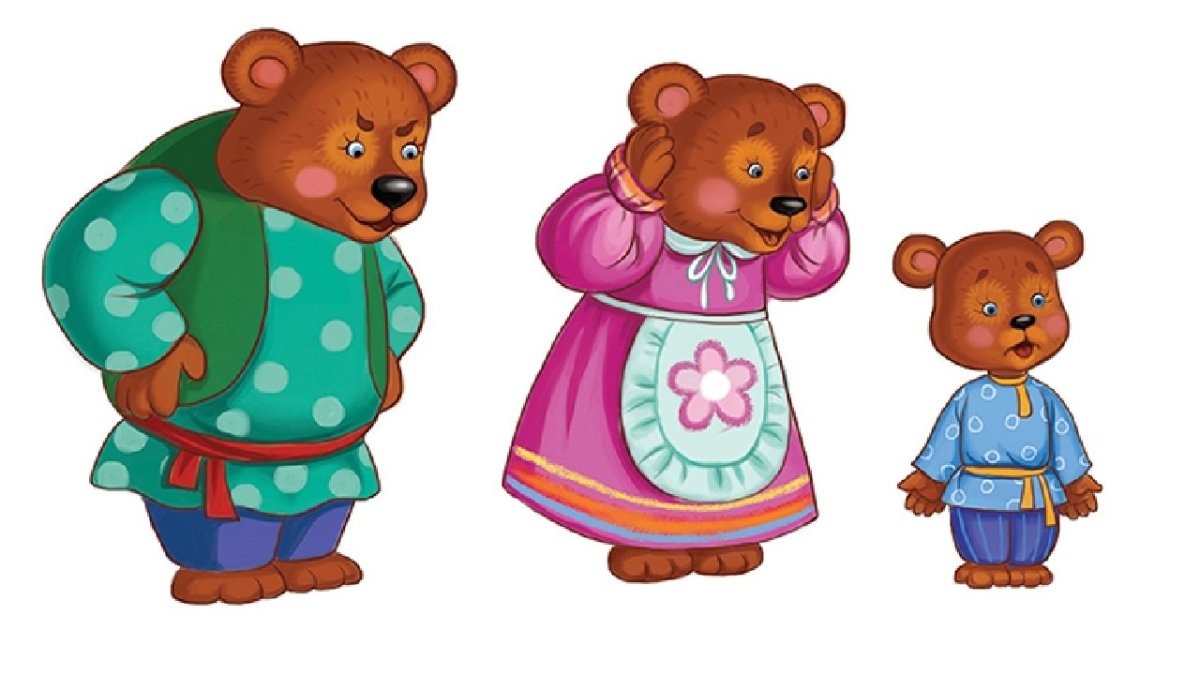 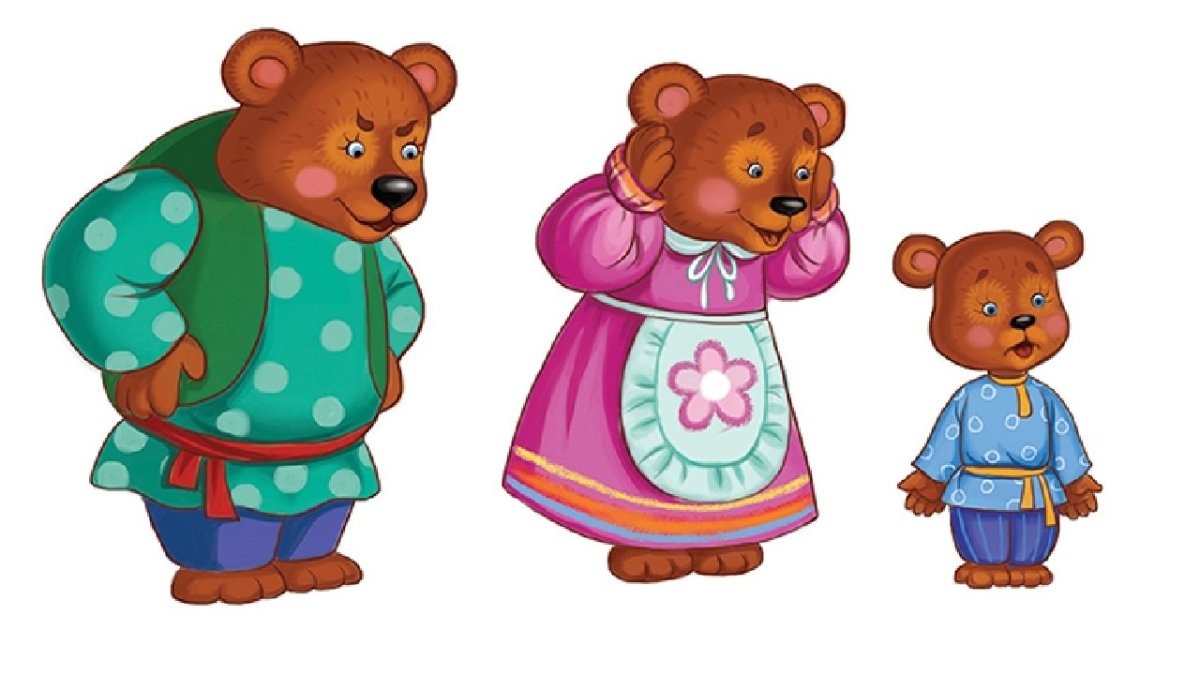 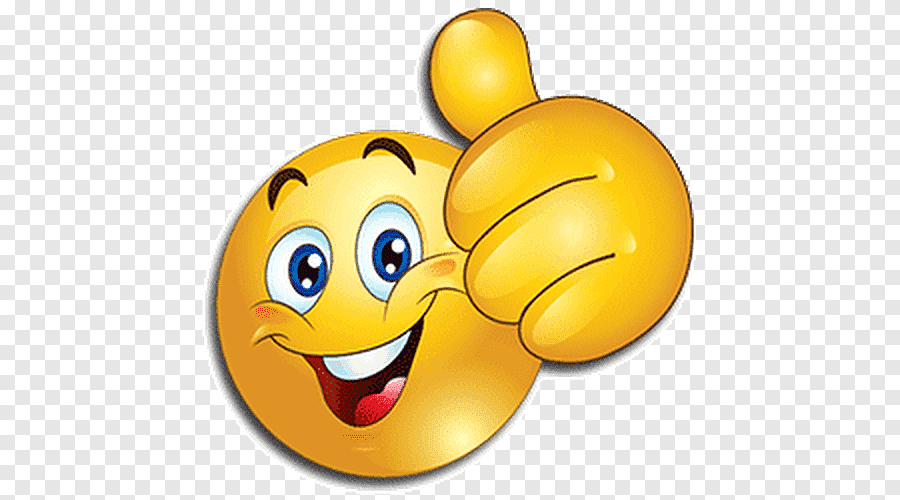 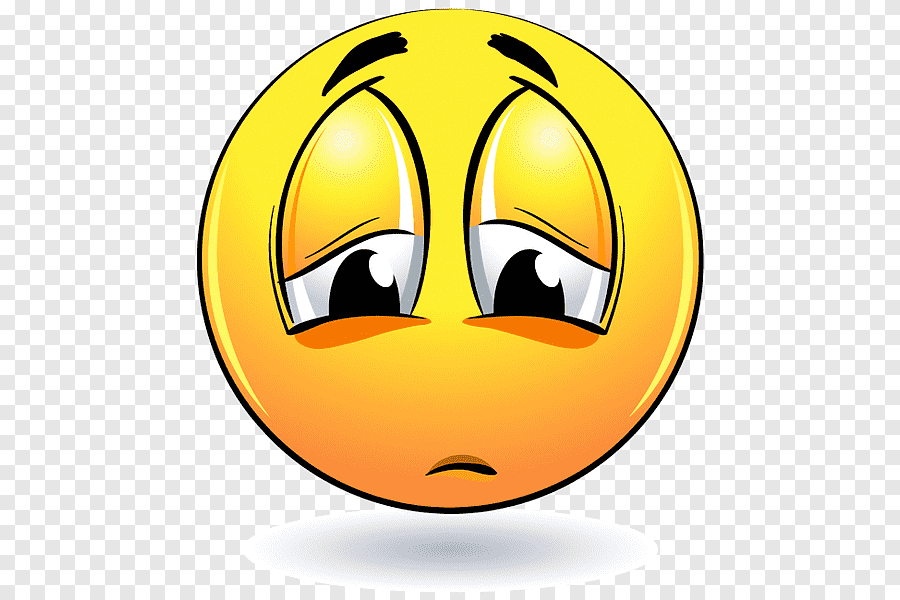 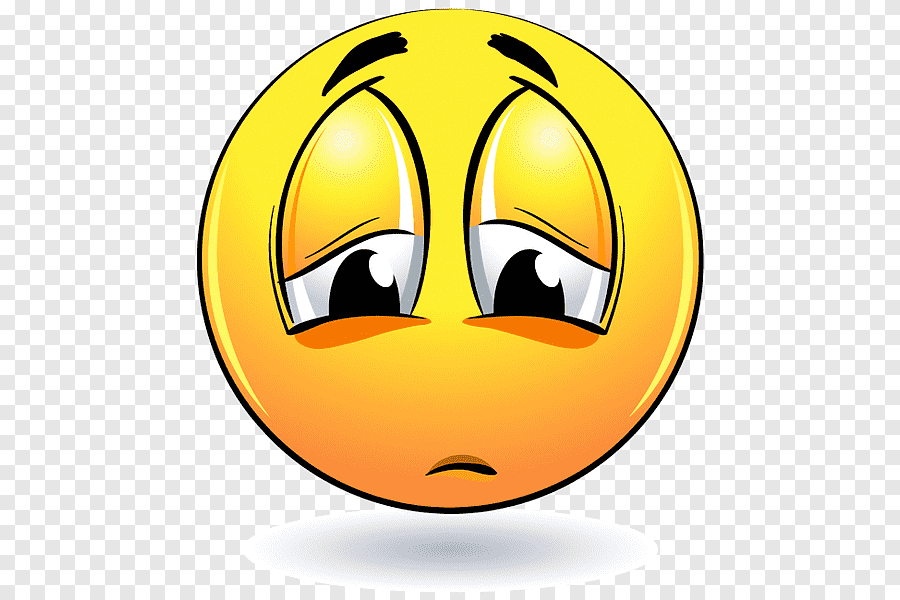 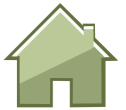 Назови сказку. Кто лишний?
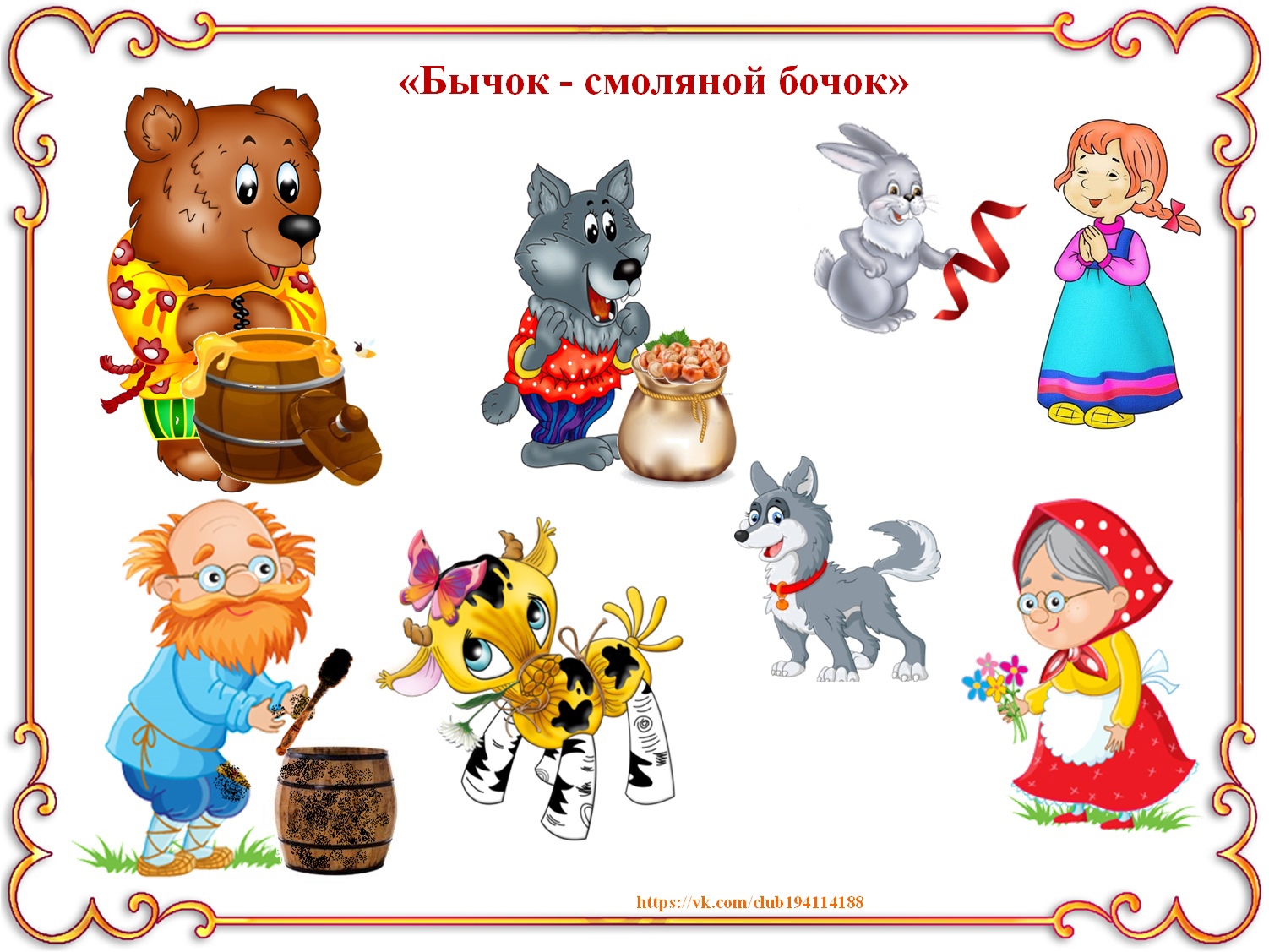 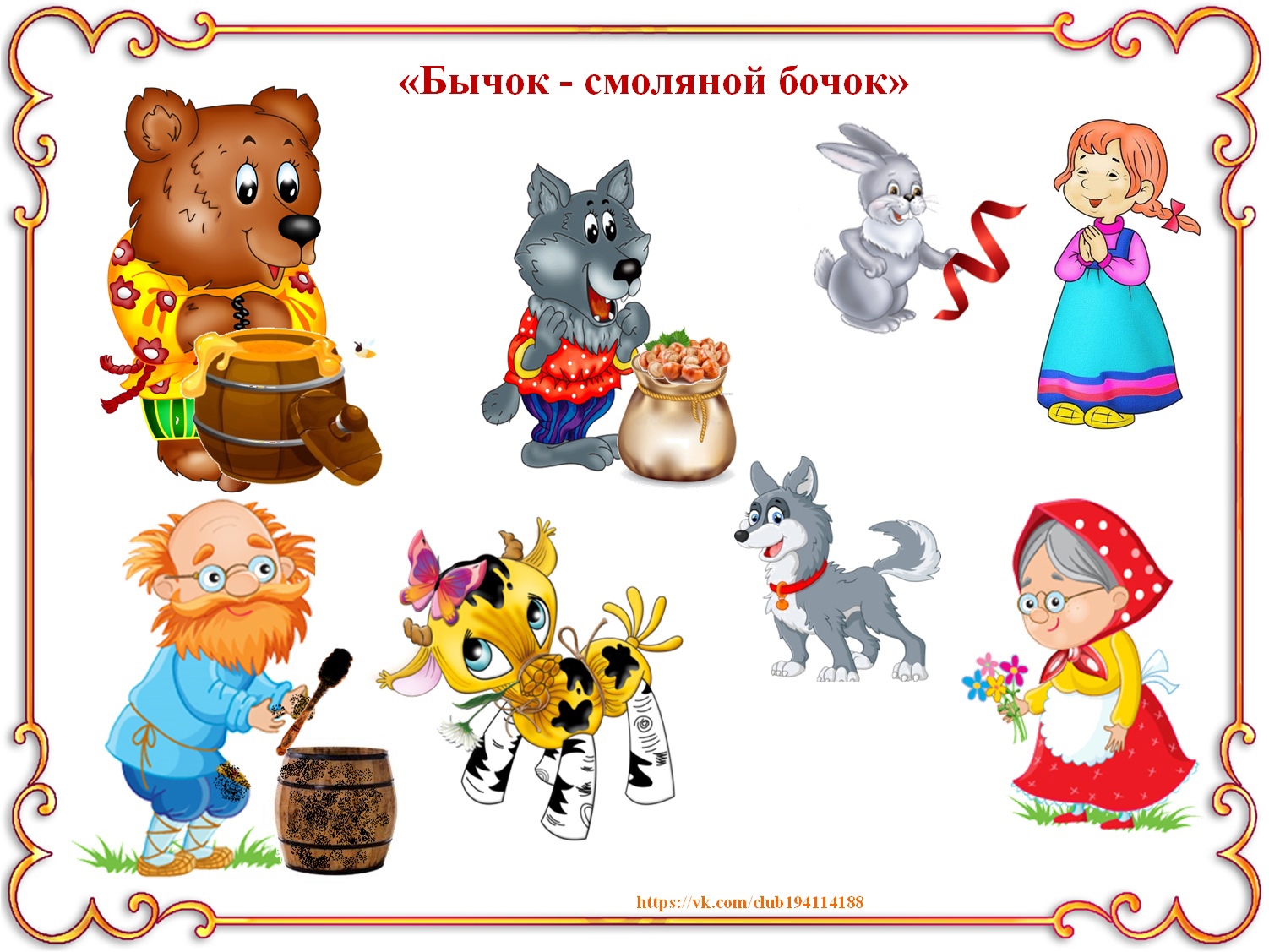 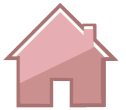 Назови сказку. Кто лишний?
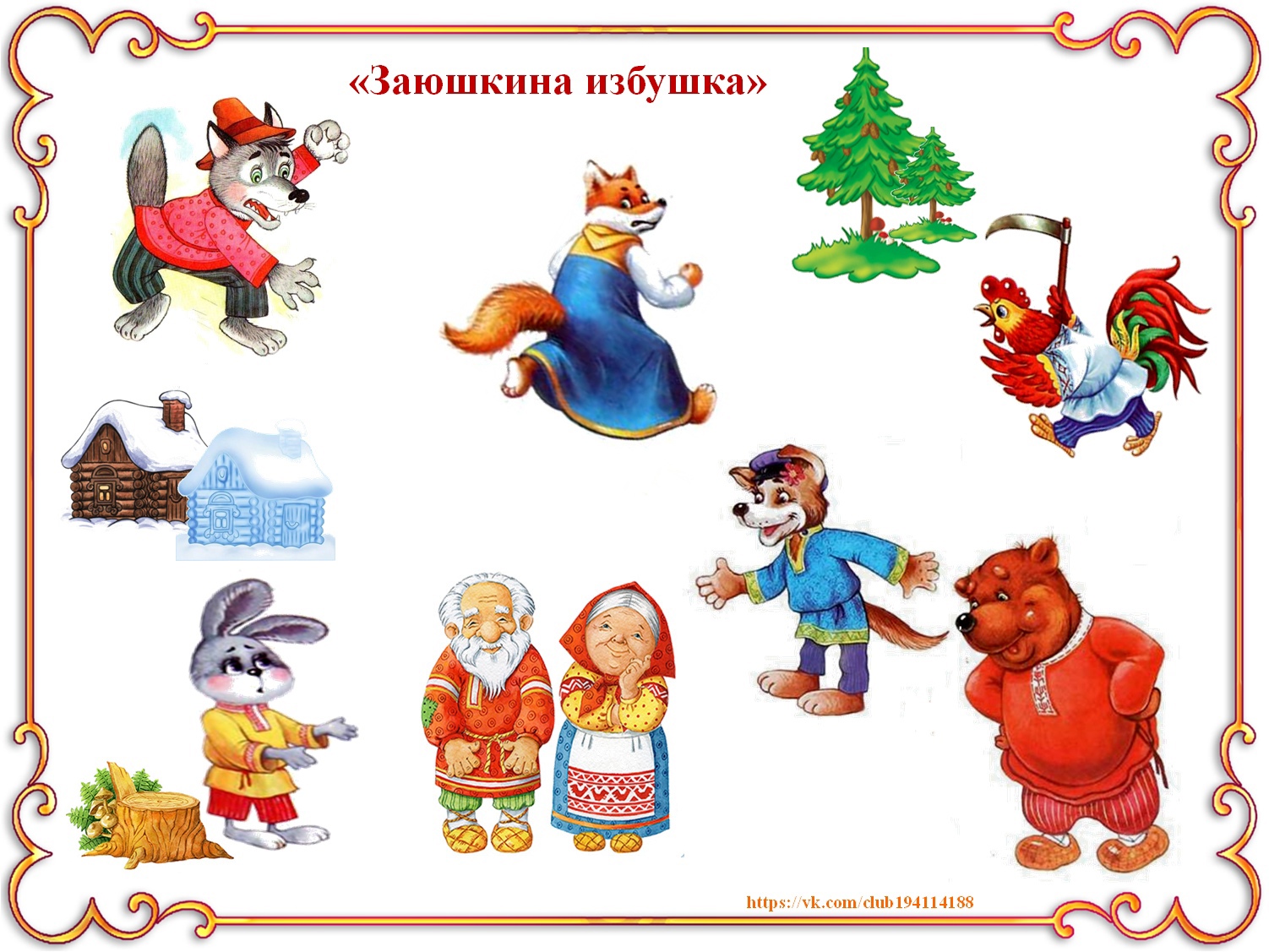 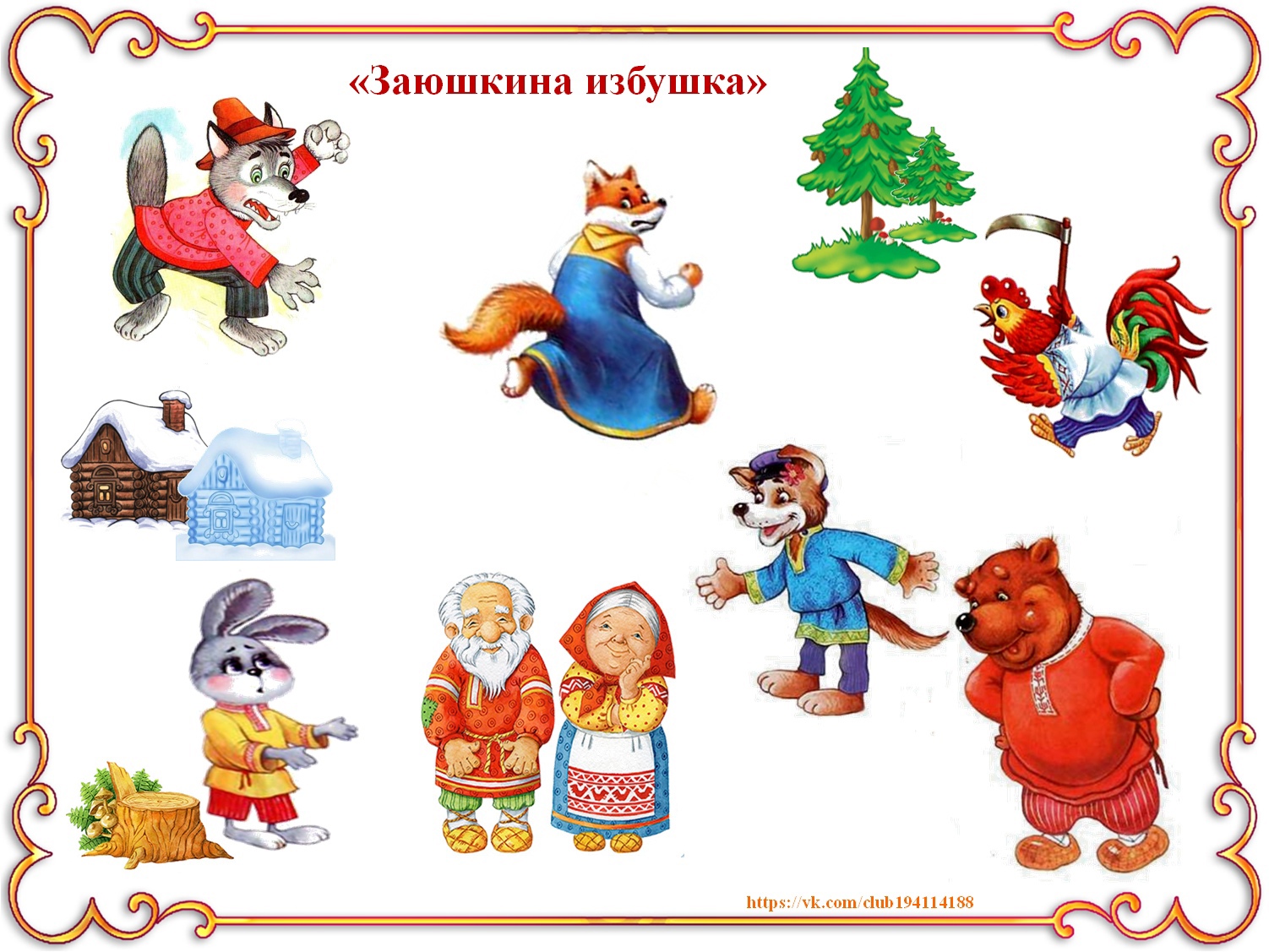 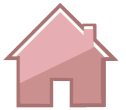 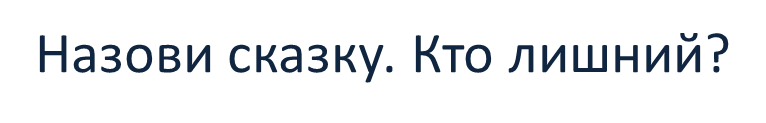 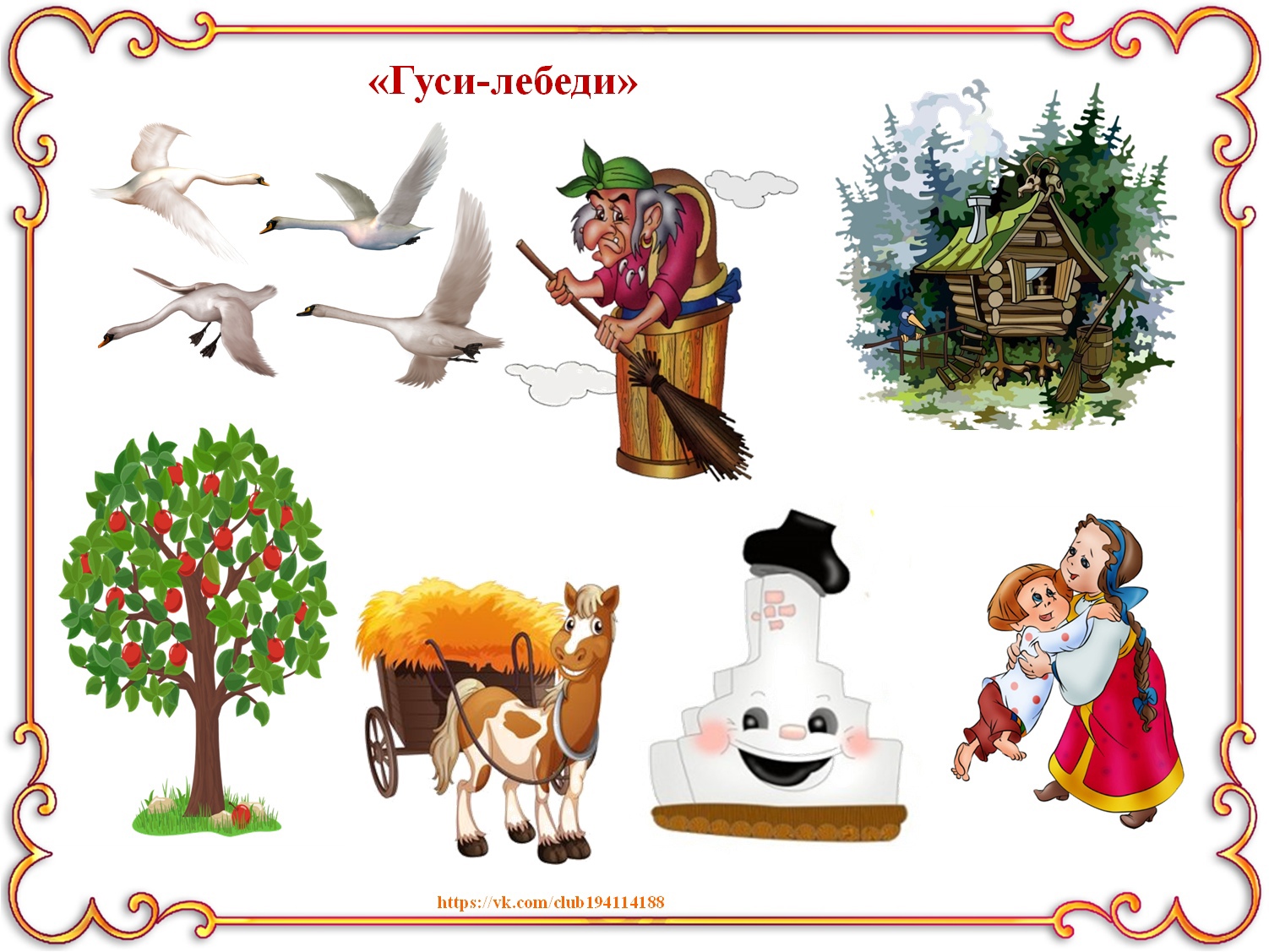 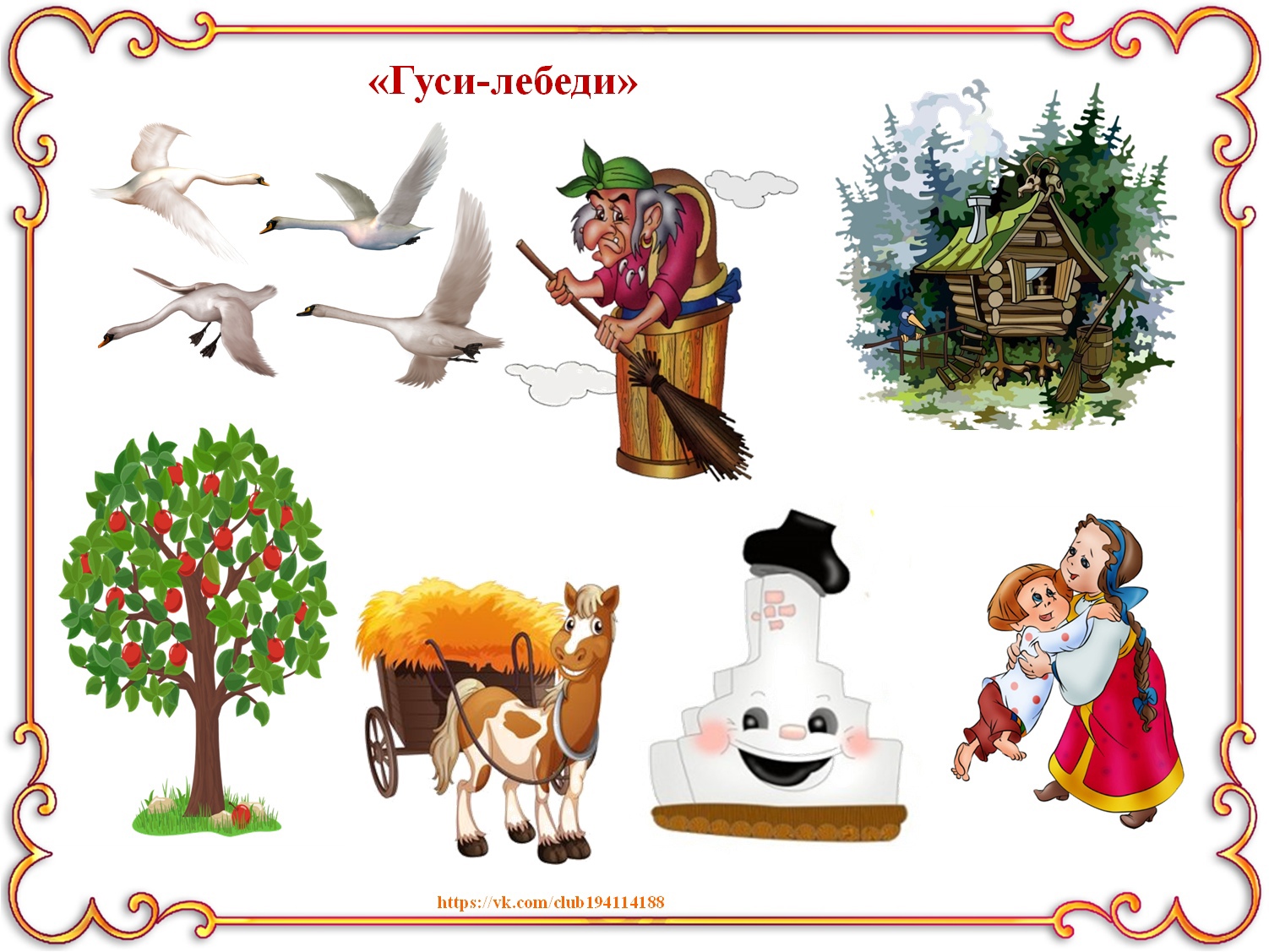 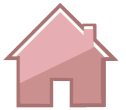 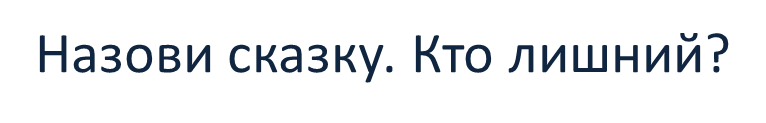 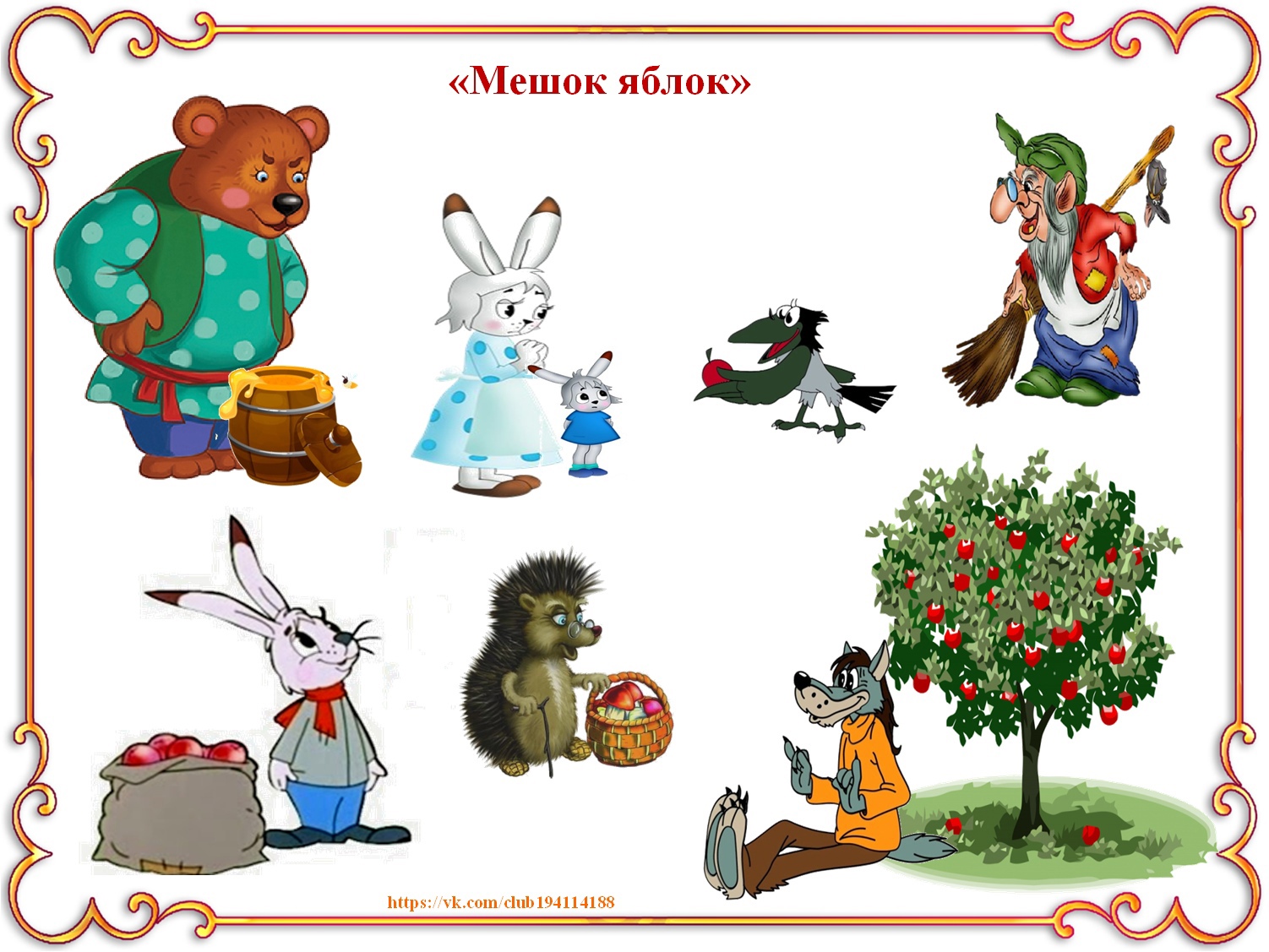 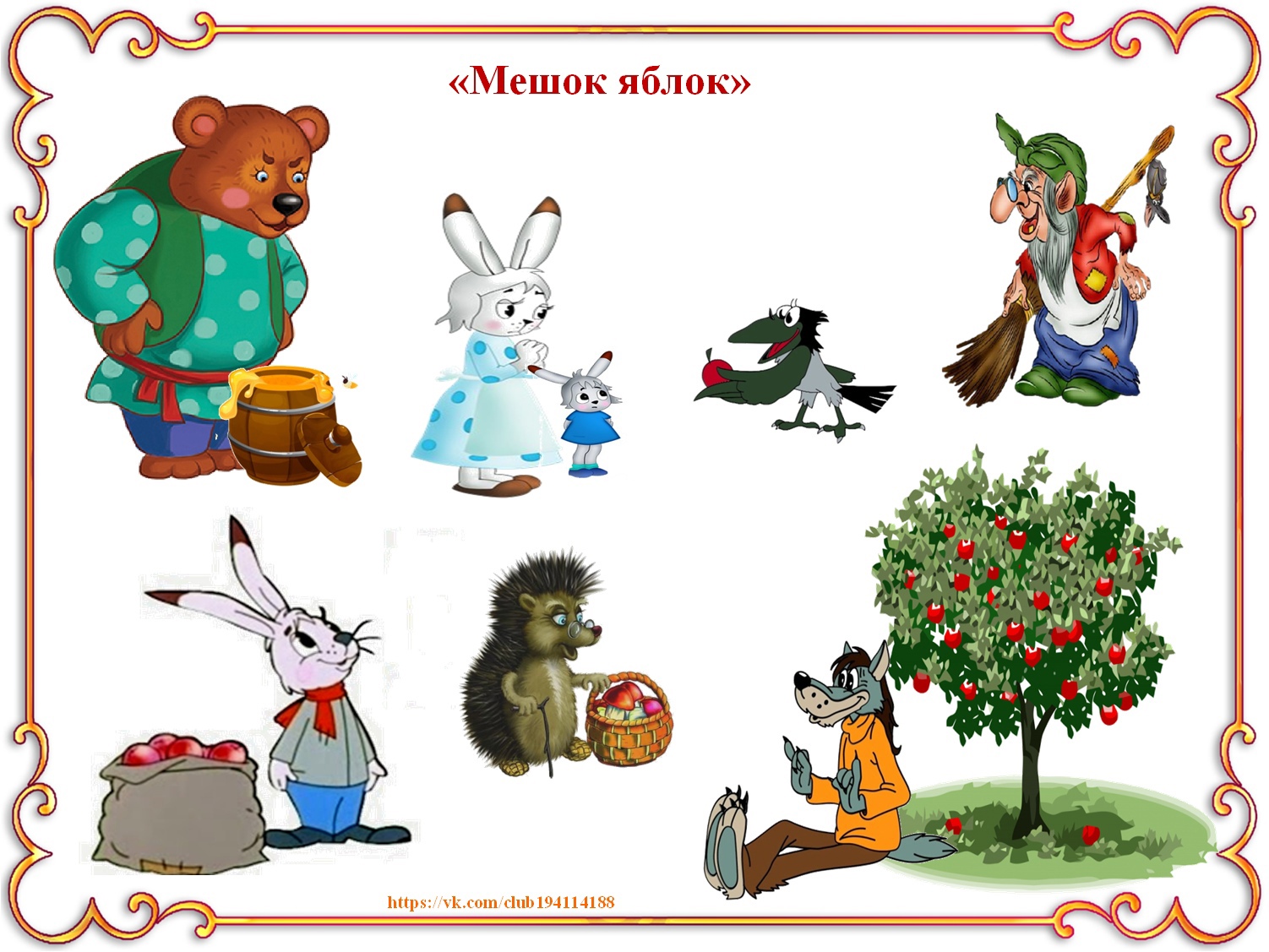 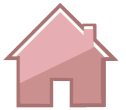 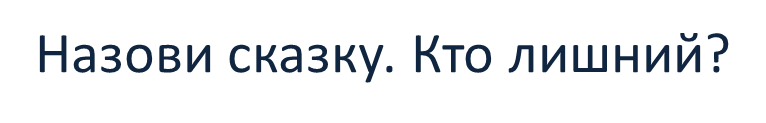 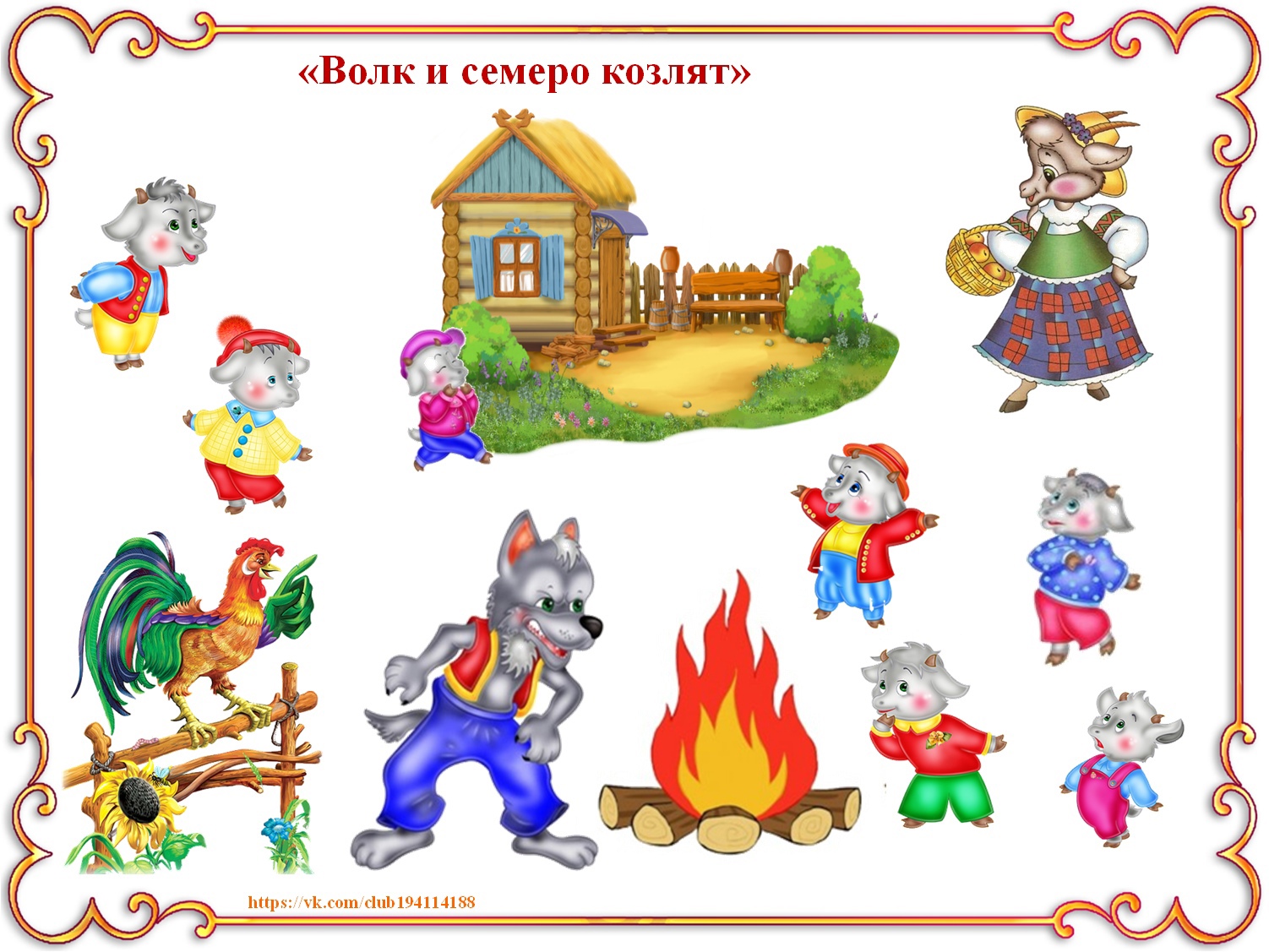 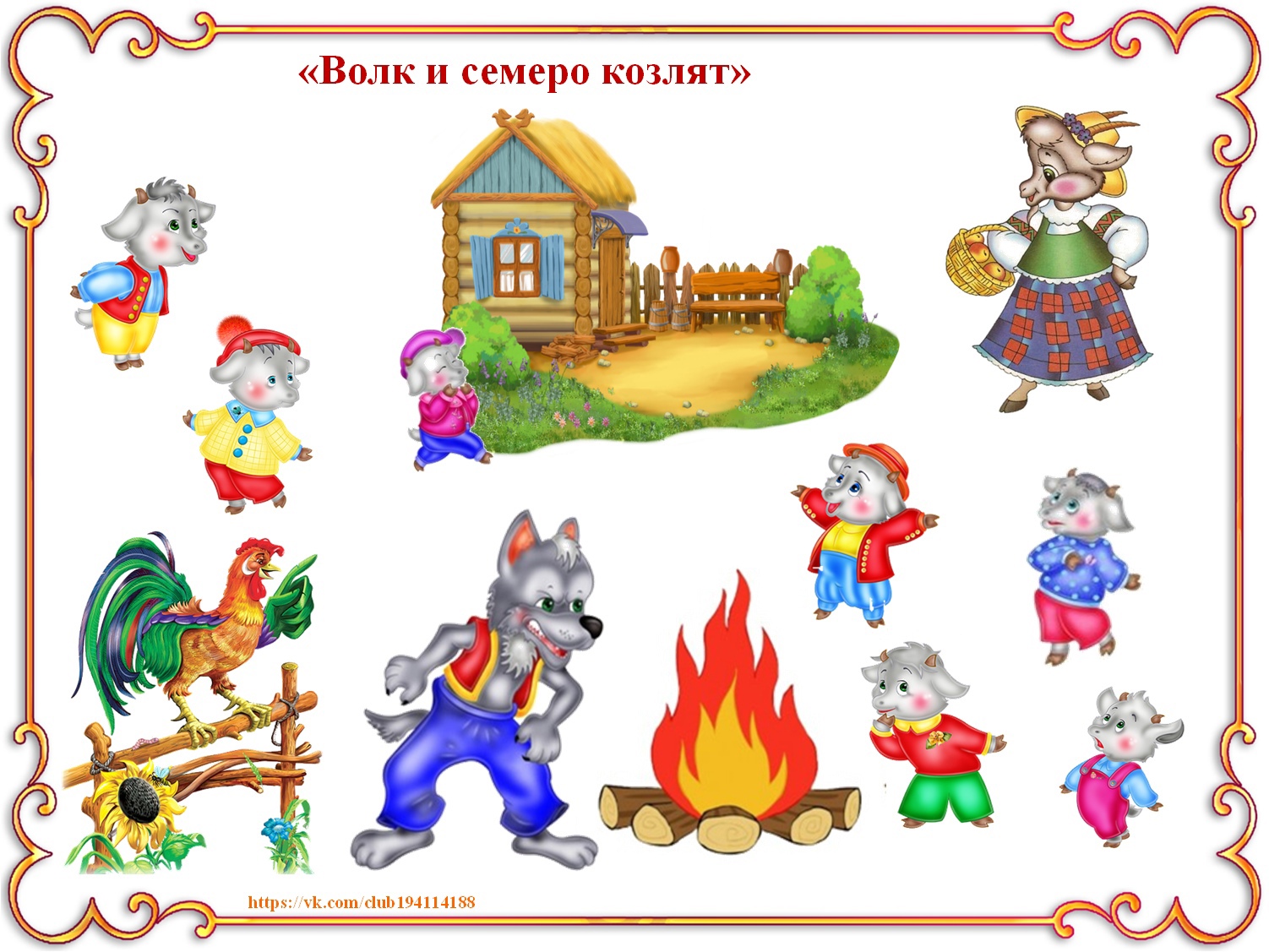 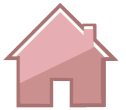 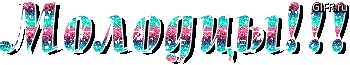 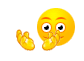